Considerations for Mathematics Intervention
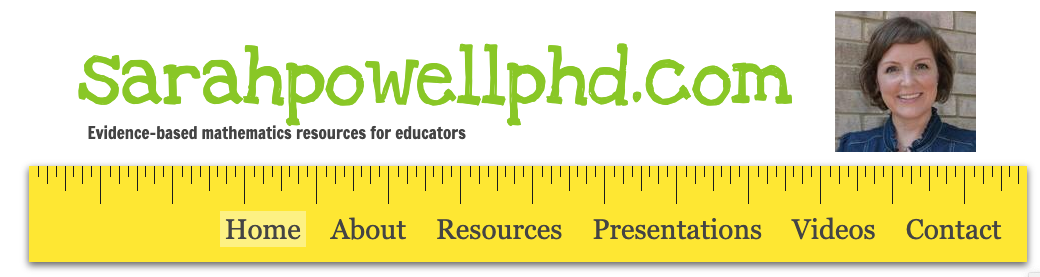 srpowell@austin.utexas.edu

@sarahpowellphd
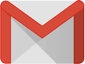 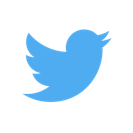 119
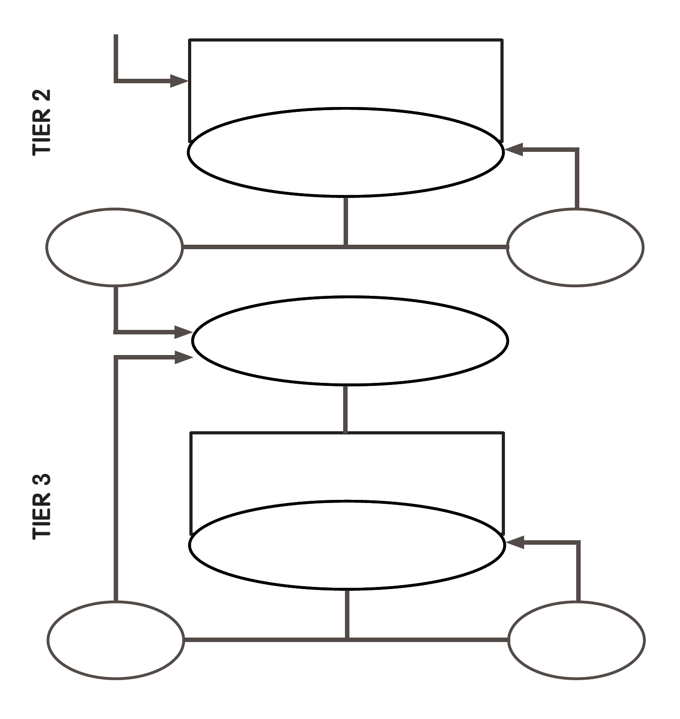 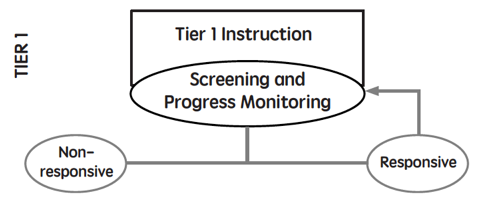 Core instruction utilizes evidence-based practices
All students screened (universal screener)
Students scoring below a cut-score are suspected at risk for math difficulties
Suspected at-risk students monitored for 6 to 10 weeks during primary prevention using progress monitoring
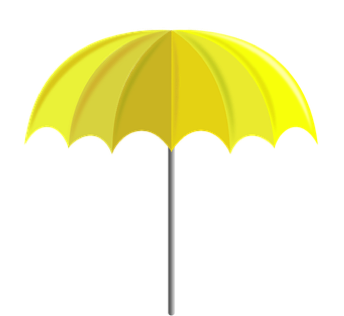 A practice that has shown consistent and positive results
evidence-based practice
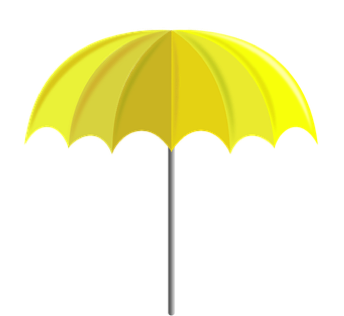 evidence-based practice
An intervention (i.e., packaged program) that has shown consistent and positive results
evidence-based intervention
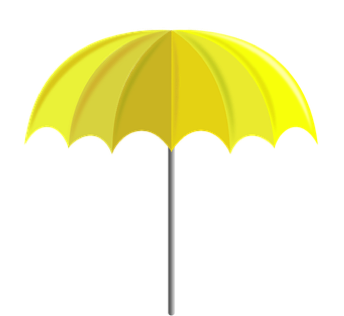 evidence-based practice
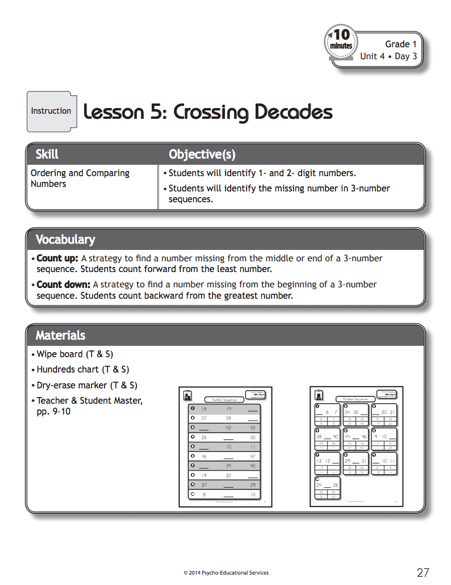 evidence-based intervention
Bryant, Bryant, Roberts, Vaughn, Hughes, Porterfield, & Gersten (2011)
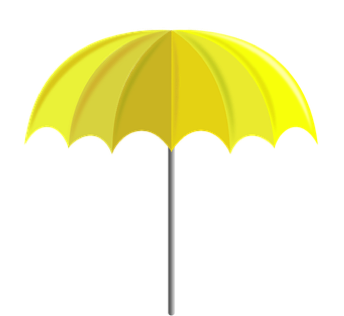 evidence-based practice
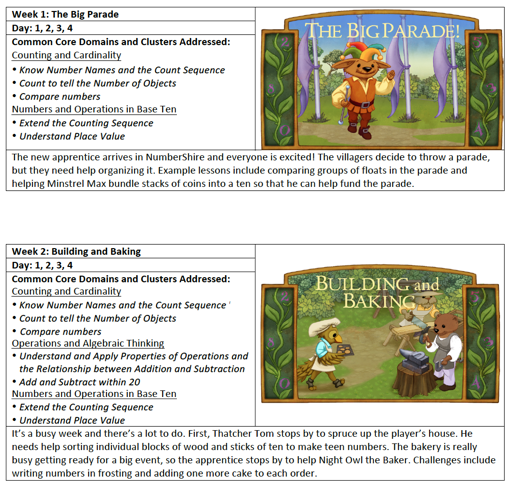 evidence-based intervention
https://dibels.uoregon.edu/market/numbershire
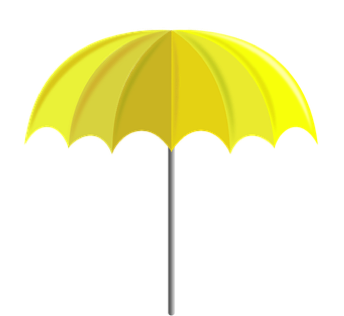 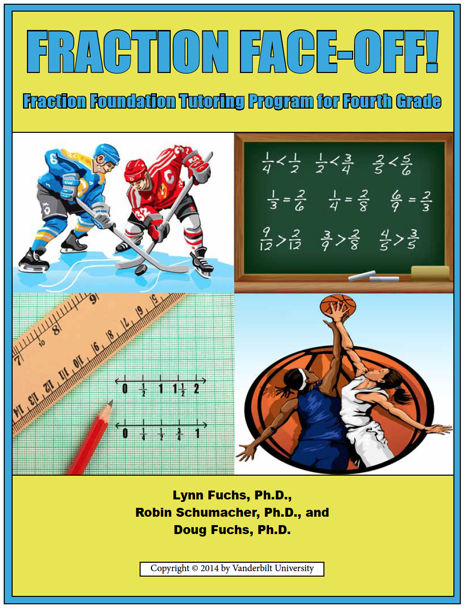 evidence-based practice
evidence-based intervention
Fuchs, Schumacher, & Fuchs (2014)
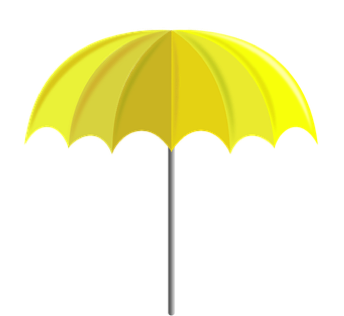 evidence-based practice
evidence-based intervention
A method or strategy that has shown consistent and positive results
evidence-based strategy
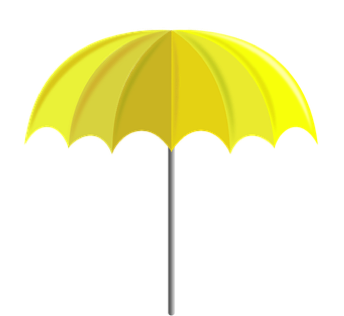 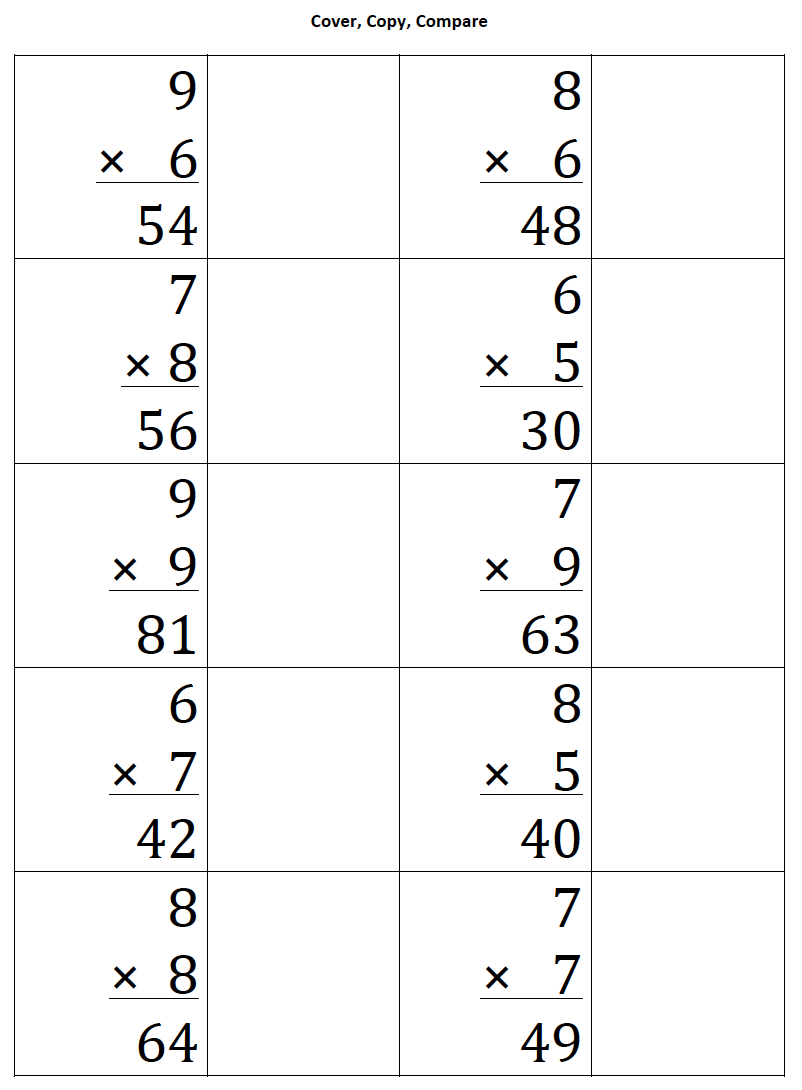 evidence-based practice
evidence-based strategy
ebi.missouri.edu/wp-content/uploads/2013/09/EBI-Brief-Template-Cover-Copy-and-Compare.pdf
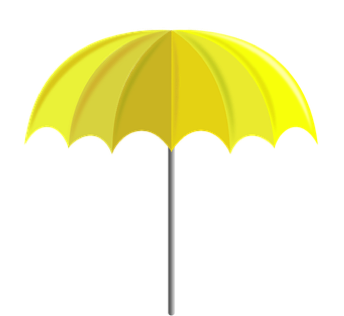 evidence-based practice
evidence-based strategy
Strickland & Maccini (2012)
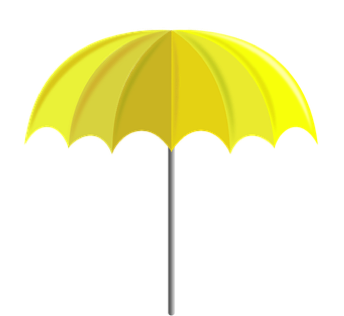 evidence-based practice
5
+  6
2
+  2
evidence-based strategy
Burns (2005)
7
+  4
2
+  6
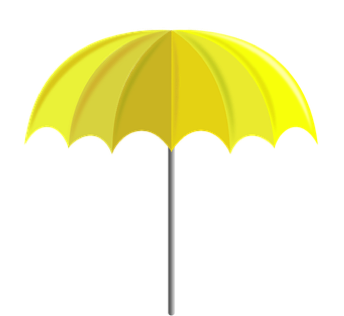 evidence-based practice
evidence-based intervention
evidence-based strategy
A method or strategy that has shown a positive result
promising practice
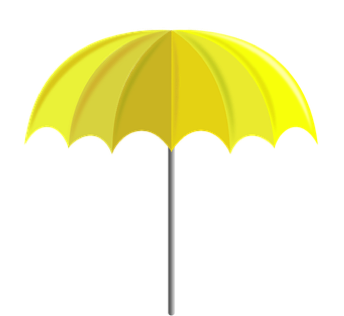 evidence-based practice
evidence-based intervention
evidence-based strategy
promising practice
no or negative evidence
Where to find evidence-based practices…
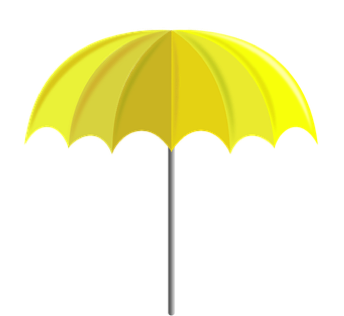 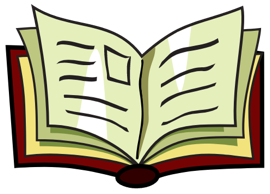 evidence-based practice
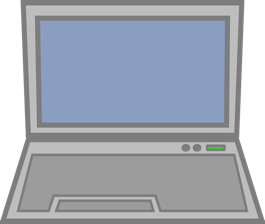 evidence-based intervention
evidence-based strategy
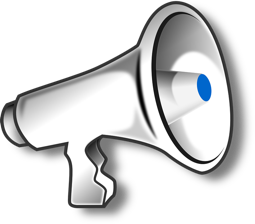 promising practice
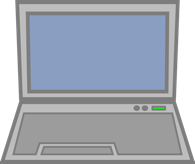 Websitesies.ed.gov/ncee/wwc/
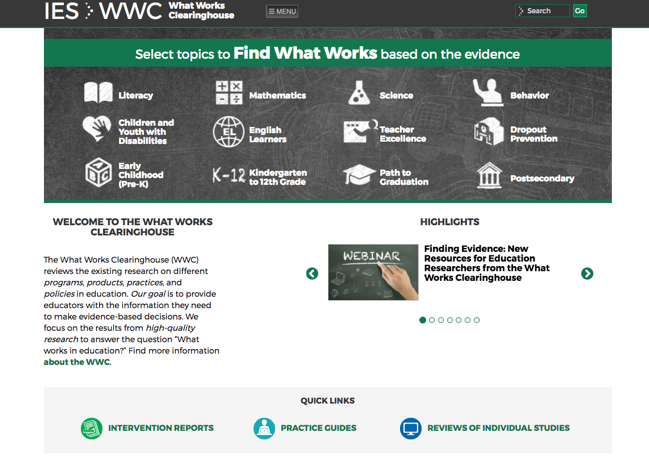 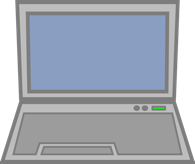 Websiteswww.evidenceforessa.org
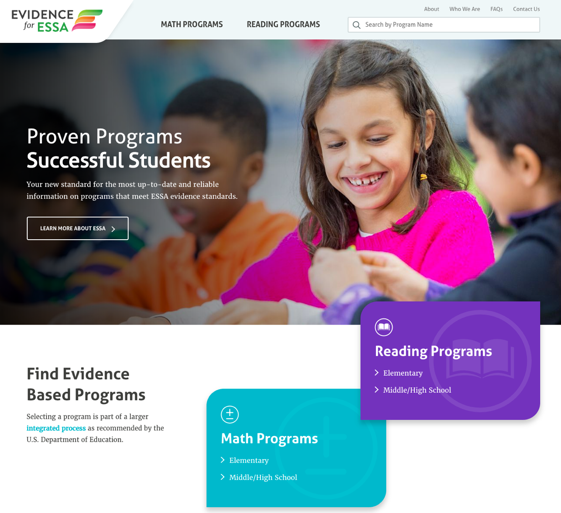 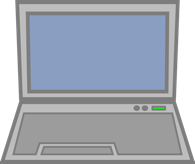 Websiteswww.edreports.org
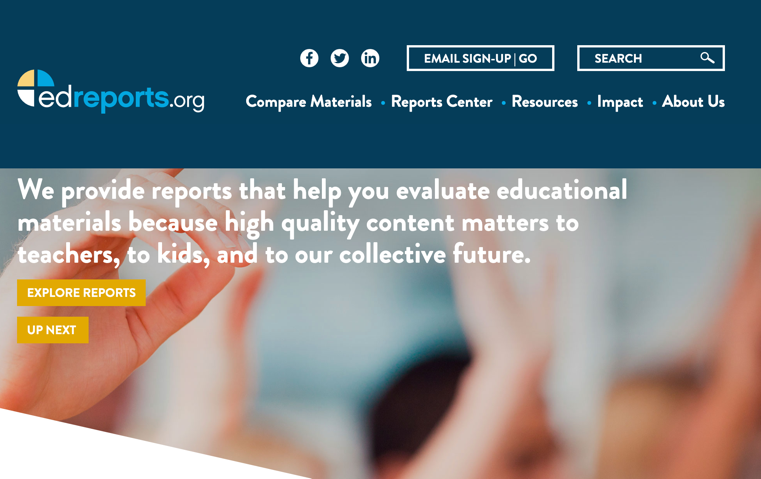 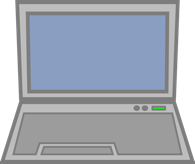 Websitesteachingld.org
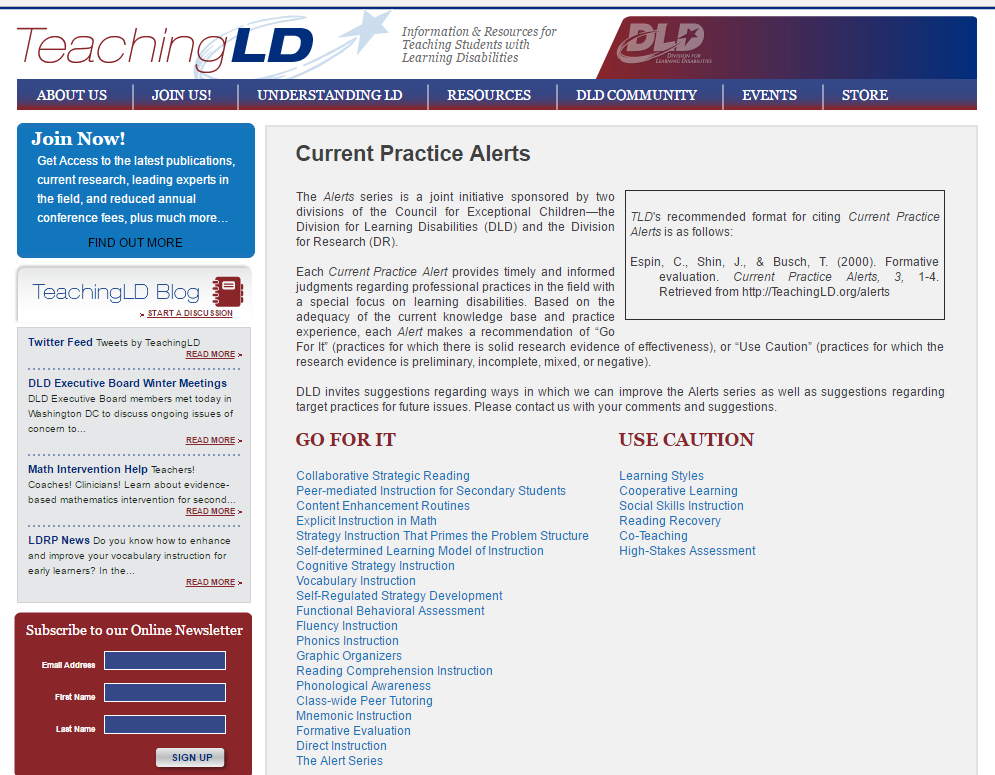 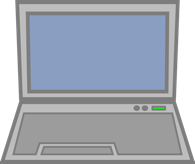 Websitesebi.missouri.edu
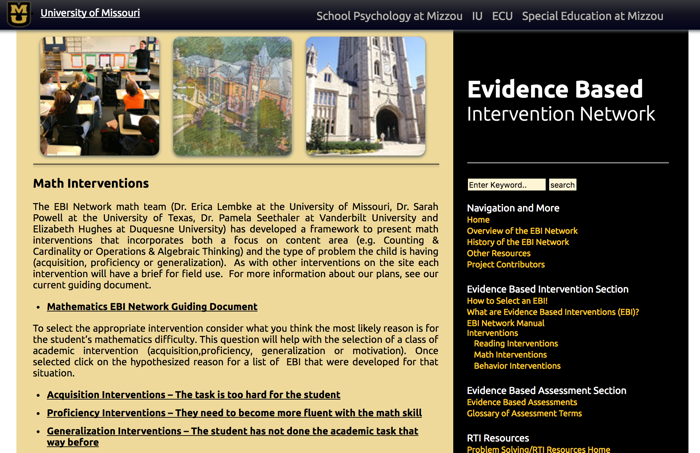 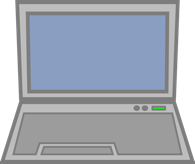 Websiteswww.intensiveintervention.org
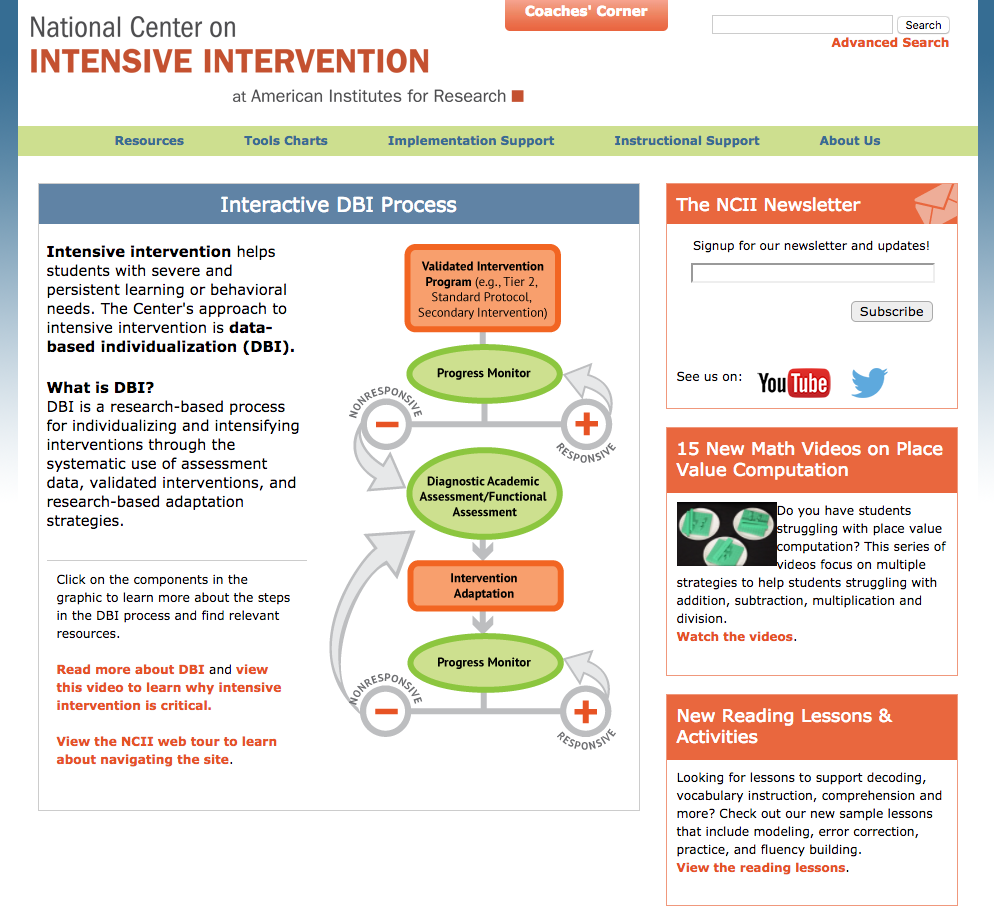 Assessment data to show results
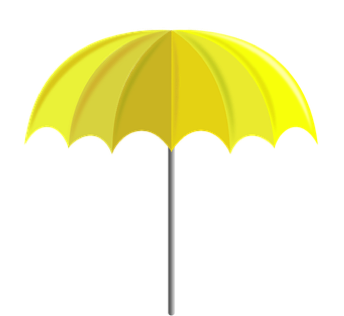 evidence-based practice
Improvement from before intervention
Improvement compared to no treatment students
Replication
evidence-based intervention
Multiple researchers
Multiple students
evidence-based strategy
Multiple times
promising practice
Setting and students similar to your own
Assessment data to show results
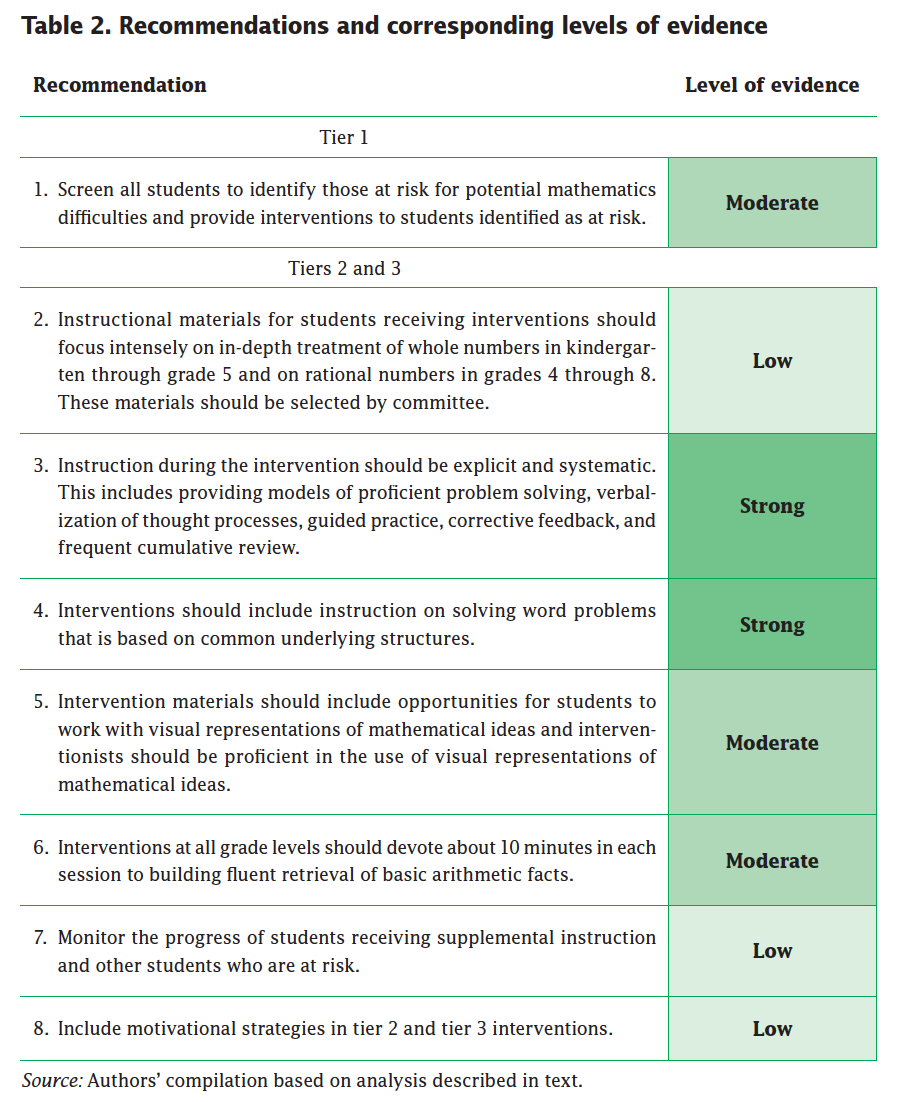 Improvement from before intervention
Improvement compared to no treatment students
Replication
Multiple researchers
Multiple students
Multiple times
Gersten et al. (2009)
Setting and students similar to your own
Assessment data to show results
Significant difference from baseline to posttest
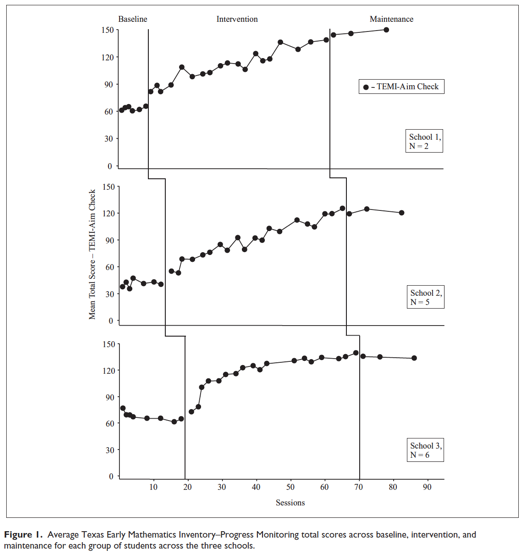 Improvement from before intervention
Improvement compared to no treatment students
Replication
Multiple researchers
Multiple students
Multiple times
Bryant et al. (2016)
Setting and students similar to your own
Assessment data to show results
Significant difference between conditions
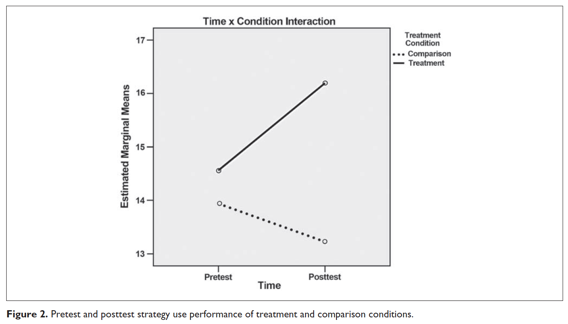 Improvement from before intervention
Improvement compared to no treatment students
Replication
Fuchs et al. (2009); Krawec, Huang, Montague, Kressler, & de Alba (2012)
Multiple researchers
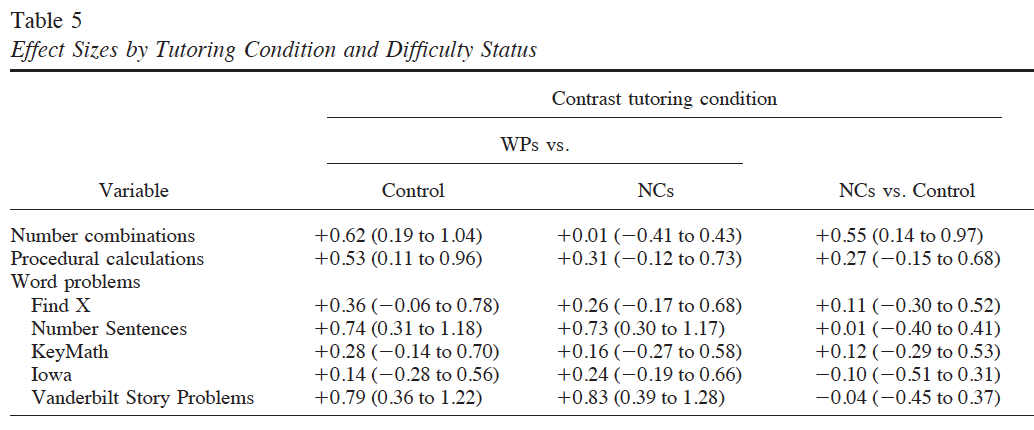 Multiple students
Multiple times
Setting and students similar to your own
Assessment data to show results
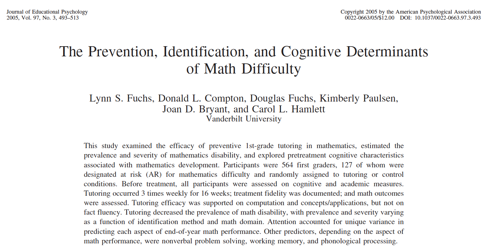 Improvement from before intervention
Improvement compared to no treatment students
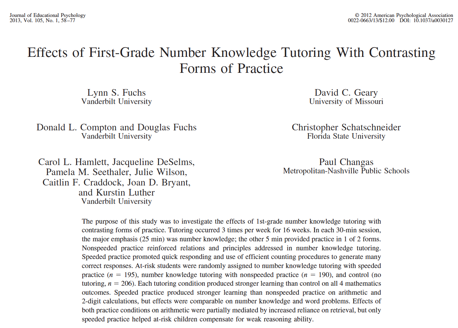 Replication
Multiple researchers
Multiple students
Multiple times
Setting and students similar to your own
Assessment data to show results
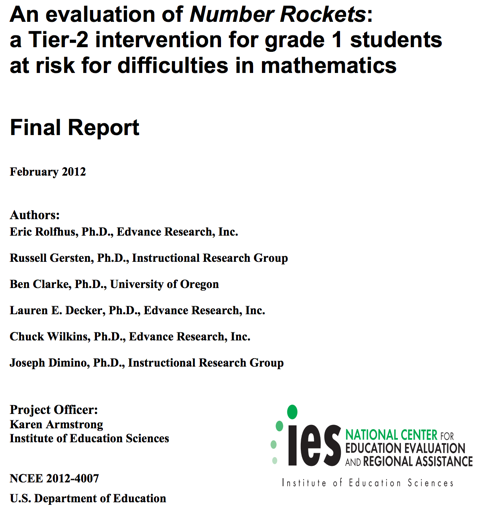 Improvement from before intervention
Improvement compared to no treatment students
Replication
Multiple researchers
Multiple students
Multiple times
Setting and students similar to your own
Assessment data to show results
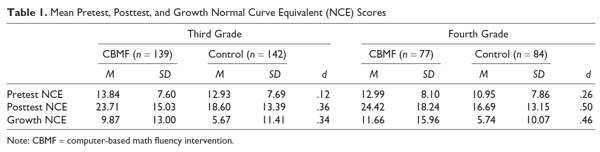 Improvement from before intervention
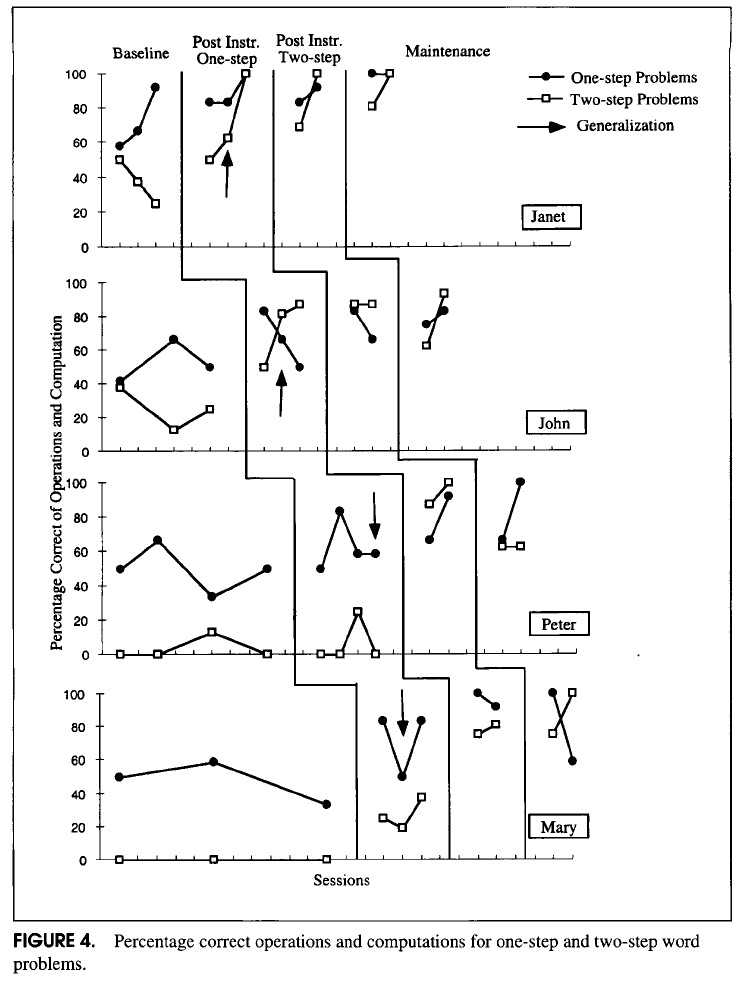 Improvement compared to no treatment students
Replication
Burns, Kanive, & DeGrande (2012); Jitendra, Hoff, & Beck (1999)
Multiple researchers
Multiple students
Multiple times
Setting and students similar to your own
Assessment data to show results
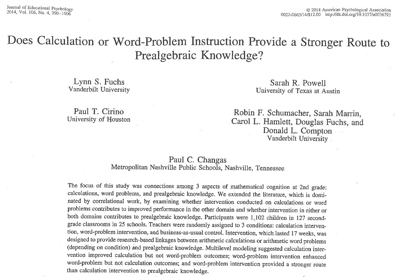 Improvement from before intervention
Improvement compared to no treatment students
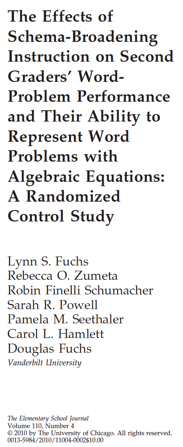 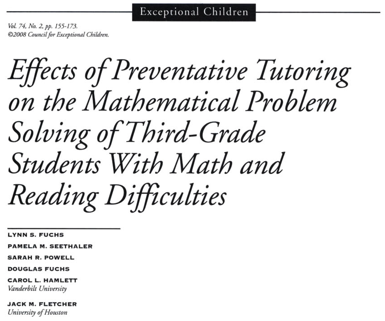 Replication
Multiple researchers
Multiple students
Multiple times
Setting and students similar to your own
Assessment data to show results
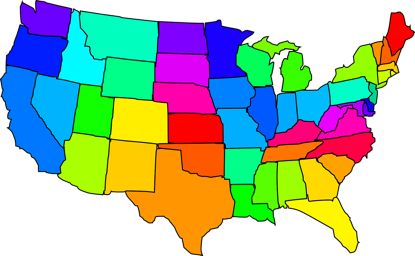 Improvement from before intervention
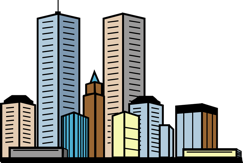 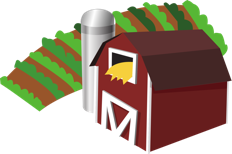 Improvement compared to no treatment students
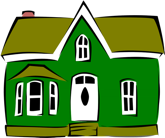 Replication
Multiple researchers
Multiple students
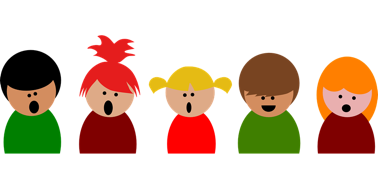 Multiple times
Setting and students similar to your own
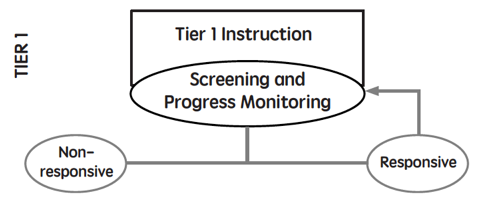 What are your school’s Tier 1 strengths and weaknesses?
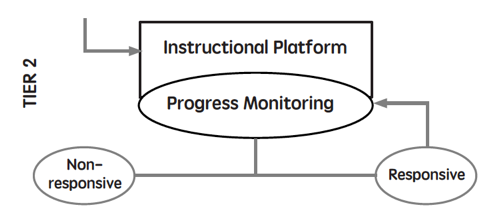 Students are tutored in small groups using evidence-based practices 
Tutoring takes place three or four times a week
Each tutoring session lasts 30 to 60 minutes
Tutoring lasts 10 to 20 weeks
Progress monitoring continues weekly
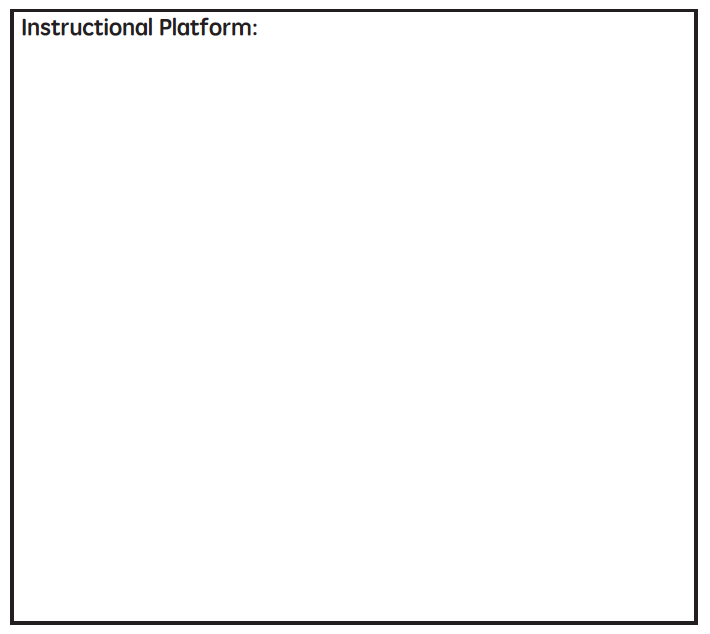 INSTRUCTIONAL DELIVERY
Explicit instruction
Precise language
Multiple representations
INSTRUCTIONAL STRATEGIES
Fluency building
Problem solving instruction
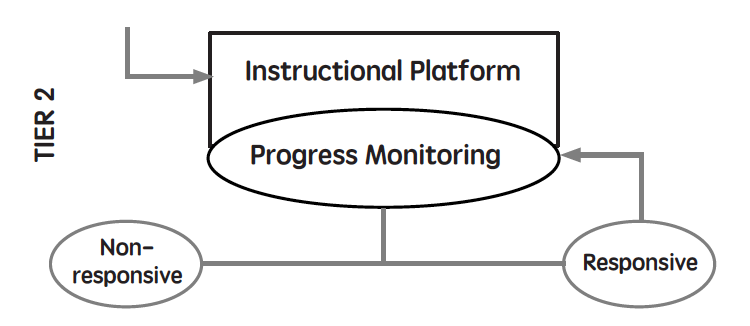 What are your school’s Tier 2 strengths and weaknesses?
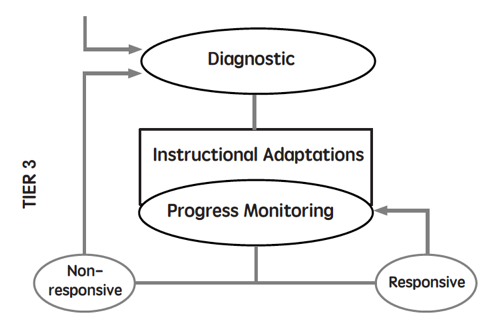 Diagnostics are conducted
Adaptations are made to the student’s intervention
Student progress is monitored weekly
With adequate slopes or end levels, students return to Tier 1 or 2
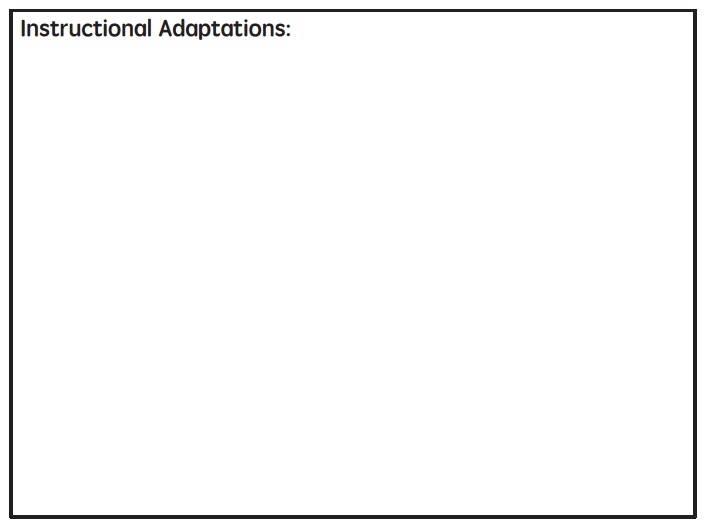 Implement with greater fidelity
Embed behavioral supports
Increase dosage
Adapt mathematics content
Utilize explicit instruction
Explicitly teach transfer
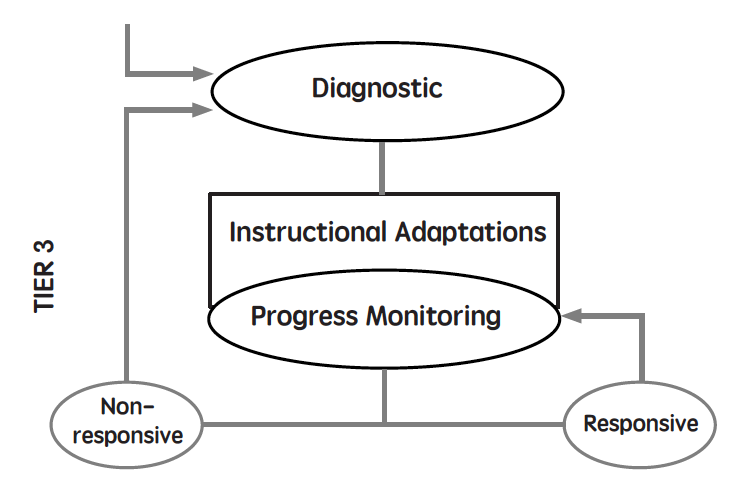 What are your school’s Tier 3 strengths and weaknesses?
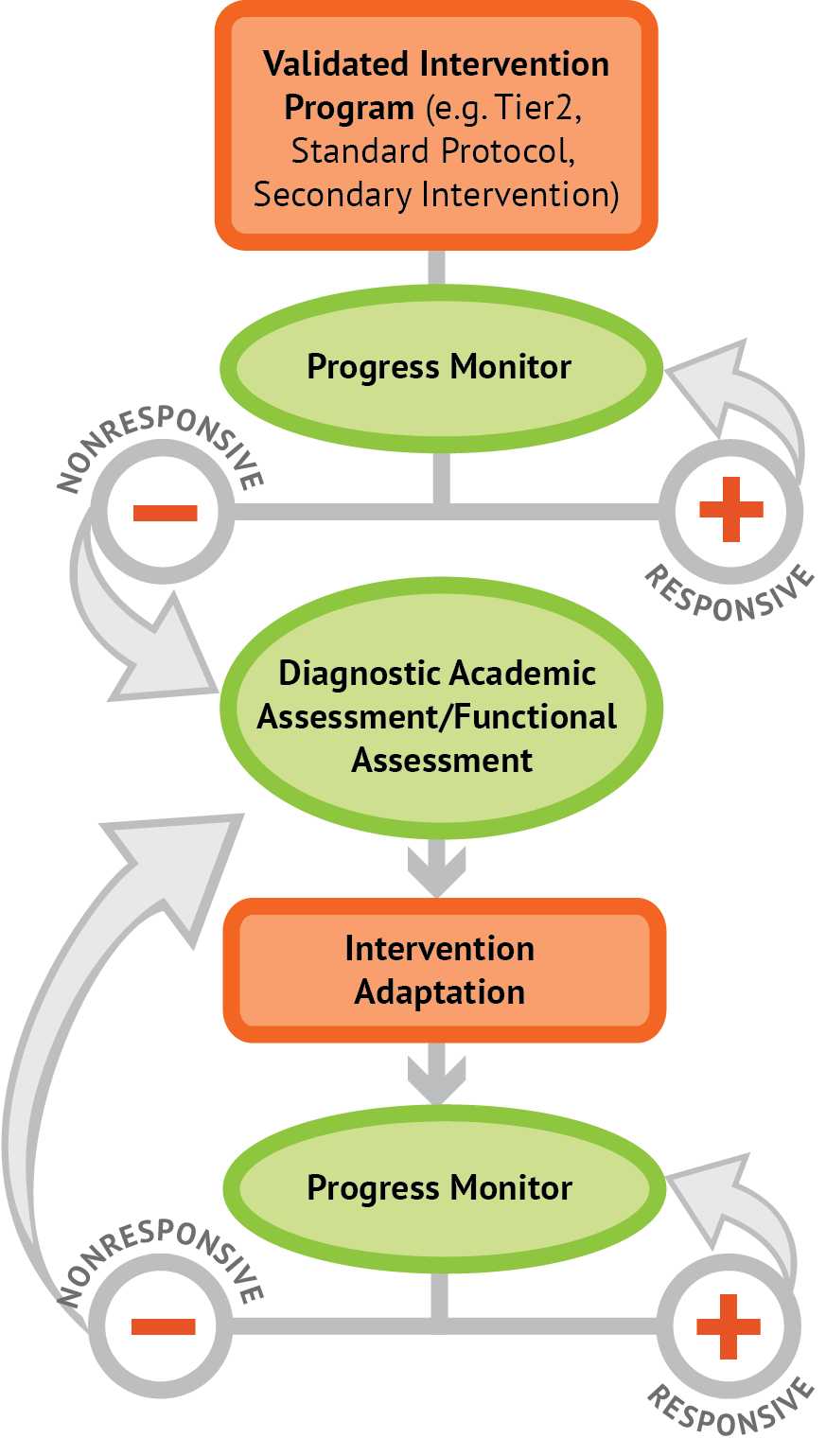 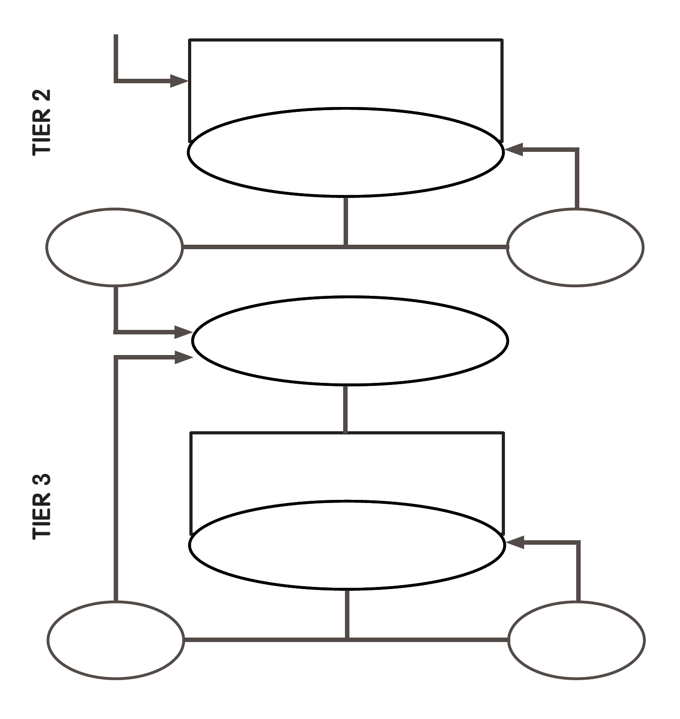 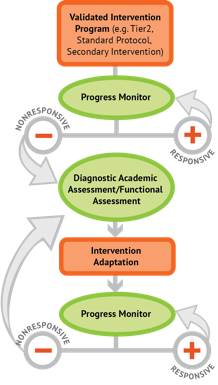 Where student NEEDS TO BE
Where student IS
Fluency
Fluently add and subtract within 5.
Fluently add and subtract within 5.
Add and subtract within 20, demonstrating fluency for addition and subtraction within 10.
Fluently add and subtract within 5.
Add and subtract within 20, demonstrating fluency for addition and subtraction within 10.
Fluently add and subtract within 100 using strategies based on place value, properties of operations, and/or relationships.
Fluently add and subtract within 5.
Add and subtract within 20, demonstrating fluency for addition and subtraction within 10.
Fluently add and subtract within 100 using strategies based on place value, properties of operations, and/or relationships.
Fluently multiply and divide within 100, using strategies such as the relationship between multiplication and division…
Fluently add and subtract within 5.
Add and subtract within 20, demonstrating fluency for addition and subtraction within 10.
Fluently add and subtract within 100 using strategies based on place value, properties of operations, and/or relationships.
Fluently multiply and divide within 100, using strategies such as the relationship between multiplication and division…
Fluently add and subtract multi-digit whole numbers using the standard algorithm.
Fluently add and subtract within 5.
Add and subtract within 20, demonstrating fluency for addition and subtraction within 10.
Fluently add and subtract within 100 using strategies based on place value, properties of operations, and/or relationships.
Fluently multiply and divide within 100, using strategies such as the relationship between multiplication and division…
Fluently add and subtract multi-digit whole numbers using the standard algorithm.
Fluently multiply multi-digit whole numbers using the standard algorithm.
Fluently add and subtract within 5.
Add and subtract within 20, demonstrating fluency for addition and subtraction within 10.
Fluently add and subtract within 100 using strategies based on place value, properties of operations, and/or relationships.
Fluently multiply and divide within 100, using strategies such as the relationship between multiplication and division…
Fluently add and subtract multi-digit whole numbers using the standard algorithm.
Fluently multiply multi-digit whole numbers using the standard algorithm.
Fluently add, subtract, multiply, and divide multi-digit decimals using the standard algorithm.
Where student NEEDS TO BE
Fluently add and subtract within 5.
Add and subtract within 20, demonstrating fluency for addition and subtraction within 10.
Fluently add and subtract within 100 using strategies based on place value, properties of operations, and/or relationships.
Fluently multiply and divide within 100, using strategies such as the relationship between multiplication and division…
Fluently add and subtract multi-digit whole numbers using the standard algorithm.
Fluently multiply multi-digit whole numbers using the standard algorithm.
Fluently add, subtract, multiply, and divide multi-digit decimals using the standard algorithm.
Where student IS
Where student NEEDS TO BE
Fluently add and subtract within 5.
Add and subtract within 20, demonstrating fluency for addition and subtraction within 10.
Fluently add and subtract within 100 using strategies based on place value, properties of operations, and/or relationships.
Fluently multiply and divide within 100, using strategies such as the relationship between multiplication and division…
Fluently add and subtract multi-digit whole numbers using the standard algorithm.
Fluently multiply multi-digit whole numbers using the standard algorithm.
Fluently add, subtract, multiply, and divide multi-digit decimals using the standard algorithm.
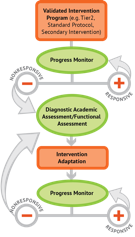 Where student IS
Where student NEEDS TO BE
Fluently add and subtract within 5.
Add and subtract within 20, demonstrating fluency for addition and subtraction within 10.
Fluently add and subtract within 100 using strategies based on place value, properties of operations, and/or relationships.
Fluently multiply and divide within 100, using strategies such as the relationship between multiplication and division…
Fluently add and subtract multi-digit whole numbers using the standard algorithm.
Fluently multiply multi-digit whole numbers using the standard algorithm.
Fluently add, subtract, multiply, and divide multi-digit decimals using the standard algorithm.
Place Value
Compose and decompose numbers from 11 to 19 into ten ones and some further ones…
Recognize that in a multi-digit number, a digit in one place represents 10 times as much as it represents in the place to its right and 1/10 of what it represents in the place to its left.
Use place value understanding to round whole numbers to the nearest 10 or 100.
Understand that the two digits of a two-digit number represent amounts of tens and ones.
Recognize that in a multi-digit number, a digit in one place represents ten times what it represents in the place to its right…
Understand that the three digits of a three-digit number represent amounts of hundreds, tens, and ones.
Compose and decompose numbers from 11 to 19 into ten ones and some further ones…
Compose and decompose numbers from 11 to 19 into ten ones and some further ones…
Understand that the two digits of a two-digit number represent amounts of tens and ones.
Compose and decompose numbers from 11 to 19 into ten ones and some further ones…
Understand that the two digits of a two-digit number represent amounts of tens and ones.
Understand that the three digits of a three-digit number represent amounts of hundreds, tens, and ones.
Compose and decompose numbers from 11 to 19 into ten ones and some further ones…
Understand that the two digits of a two-digit number represent amounts of tens and ones.
Understand that the three digits of a three-digit number represent amounts of hundreds, tens, and ones.
Use place value understanding to round whole numbers to the nearest 10 or 100.
Compose and decompose numbers from 11 to 19 into ten ones and some further ones…
Understand that the two digits of a two-digit number represent amounts of tens and ones.
Understand that the three digits of a three-digit number represent amounts of hundreds, tens, and ones.
Use place value understanding to round whole numbers to the nearest 10 or 100.
Recognize that in a multi-digit number, a digit in one place represents ten times what it represents in the place to its right…
Compose and decompose numbers from 11 to 19 into ten ones and some further ones…
Understand that the two digits of a two-digit number represent amounts of tens and ones.
Understand that the three digits of a three-digit number represent amounts of hundreds, tens, and ones.
Use place value understanding to round whole numbers to the nearest 10 or 100.
Recognize that in a multi-digit number, a digit in one place represents ten times what it represents in the place to its right…
Recognize that in a multi-digit number, a digit in one place represents 10 times as much as it represents in the place to its right and 1/10 of what it represents in the place to its left.
Problem Solving
Interpret and compute quotients of fractions, and solve word problems involving division of fractions by fractions…
Solve real-world and mathematical problems involving the four operations with rational numbers.
Solve word problems that call for addition of three whole numbers whose sum is less than or equal to 20…
Use addition and subtraction within 100 to solve one- and two-step word problems…
Use multiplication and division within 100 to solve word problems…
Solve addition and subtraction word problems, and add and subtract within 10…
Solve real-world and mathematical problems leading to two linear equations in two variables.
Solve multi-step word problems posed with whole numbers and having whole-number answers using the four operations…
Solve word problems involving addition and subtraction of fractions referring to the same whole, including cases of unlike denominators…
Use addition and subtraction within 100 to solve one- and two-step word problems…
Use multiplication and division within 100 to solve word problems…
Solve word problems involving addition and subtraction of fractions referring to the same whole, including cases of unlike denominators…
Interpret and compute quotients of fractions, and solve word problems involving division of fractions by fractions…
Solve real-world and mathematical problems involving the four operations with rational numbers.
Solve real-world and mathematical problems leading to two linear equations in two variables.
Solve word problems that call for addition of three whole numbers whose sum is less than or equal to 20…
Solve addition and subtraction word problems, and add and subtract within 10…
Solve multi-step word problems posed with whole numbers and having whole-number answers using the four operations…
Where student IS
Where student NEEDS TO BE
Use addition and subtraction within 100 to solve one- and two-step word problems…
Use multiplication and division within 100 to solve word problems…
Solve word problems involving addition and subtraction of fractions referring to the same whole, including cases of unlike denominators…
Interpret and compute quotients of fractions, and solve word problems involving division of fractions by fractions…
Solve real-world and mathematical problems involving the four operations with rational numbers.
Solve real-world and mathematical problems leading to two linear equations in two variables.
Solve word problems that call for addition of three whole numbers whose sum is less than or equal to 20…
Solve addition and subtraction word problems, and add and subtract within 10…
Solve multi-step word problems posed with whole numbers and having whole-number answers using the four operations…
Where student IS
Where student NEEDS TO BE
Use addition and subtraction within 100 to solve one- and two-step word problems…
Use multiplication and division within 100 to solve word problems…
Solve multi-step word problems posed with whole numbers and having whole-number answers using the four operations…
Where student IS
Where student NEEDS TO BE
Explain why addition and subtraction strategies work, using place value and the properties of operations.
Use addition and subtraction within 100 to solve one- and two-step word problems…
Apply properties of operations as strategies to multiply and divide….
Fluently multiply and divide within 100, using strategies such as the relationship between multiplication and division…
Fluently add and subtract multi-digit whole numbers using the standard algorithm.
Find whole number quotients and remainders with up to four-digit dividends and one-digit divisors, using strategies based on place value, the properties of operations, and/or the relationship between multiplication and division.
Solve multi-step word problems posed with whole numbers and having whole-number answers using the four operations…
Understand that the two digits of a two-digit number represent amounts of tens and ones.
Fluently add and subtract within 100 using strategies based on place value, properties of operations, and/or relationships.
Use multiplication and division within 100 to solve word problems…
Understand that the three digits of a three-digit number represent amounts of hundreds, tens, and ones.
Fluently multiply multi-digit whole numbers using the standard algorithm.
Instructional Platform
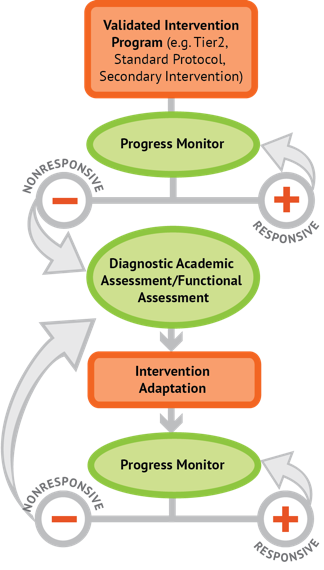 INSTRUCTIONAL DELIVERY
Explicit instruction
Precise language
Multiple representations
INSTRUCTIONAL STRATEGIES
Fluency building
Problem solving instruction
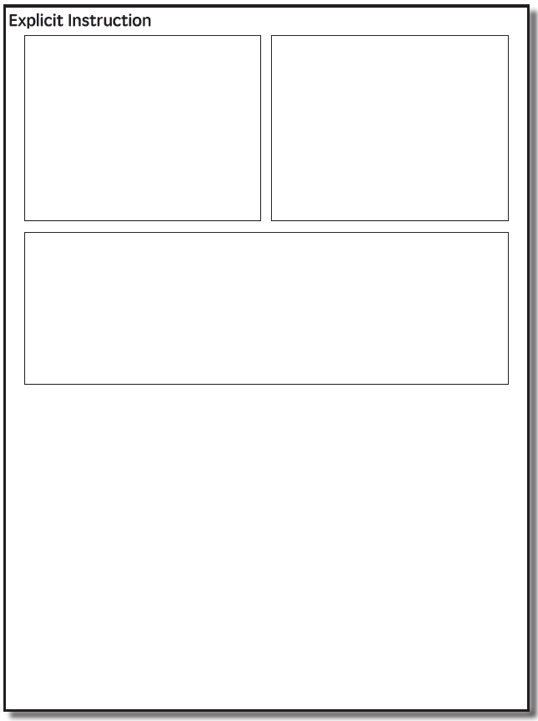 Practice
Modeling
Clear Explanation
Guided 
Practice
Independent Practice
Planned
Examples
Supports
Asking the right questions 
Eliciting frequent responses
Providing immediate specific feedback
Maintaining a brisk pace
Goal and importance
“Today, we are learning about division. This is important because sometimes you have to share objects or things with your friends.”
Practice
Modeling
Clear Explanation
Guided 
Practice
We Do
“Let’s continue working with our three-dimensional shapes and volume. Understanding volume and calculating volume helps with measuring capacity.”
Independent Practice
Planned
Examples
You Do
Supporting Practices
Asking the right questions 
Eliciting frequent responses
Providing immediate specific feedback
Maintaining a brisk pace
Copyright 2018 Sarah R. Powell, Ph.D.
Goal and importance
Model steps
Practice
Modeling
Clear Explanation
Guided 
Practice
“To solve 26 plus 79, I first decide about the operation. Do I add, subtract, multiply or divide?”
We Do
Independent Practice
Planned
Examples
“The plus sign tells me to add. So, I’ll add 26 plus 79. I’ll use the partial sums strategy. First, I add 20 plus 70. What’s 20 plus 70?”
You Do
“20 plus 70 is 90. I write 90 right here.”
Supporting Practices
Asking the right questions 
Eliciting frequent responses
Providing immediate specific feedback
Maintaining a brisk pace
“Then I add 6 plus 9. What’s 6 plus 9?”
“6 plus 9 is 15. So, I write 15 here.”
“Finally, we add the partial sums: 90 and 15. 90 plus 15 is 105. So, 26 plus 79 equals 105.”
Copyright 2018 Sarah R. Powell, Ph.D.
Goal and importance
Model steps
Practice
Modeling
Concise language
Clear Explanation
Guided 
Practice
We Do
Independent Practice
Planned
Examples
“To solve 26 plus 79, I first decide about the operation. Do I add, subtract, multiply, or divide?”
You Do
“The plus sign tells me to add. So, I’ll add 26 plus 79. I’ll use the partial sums strategy. First, I add 20 plus 70. What’s 20 plus 70?”
Supporting Practices
Asking the right questions 
Eliciting frequent responses
Providing immediate specific feedback
Maintaining a brisk pace
“20 plus 70 is 90. I write 90 right here under the equal line.”
“Then I add 6 plus 9. What’s 6 plus 9?”
“6 plus 9 is 15. So, I write 15 here.”
“Finally, we add the partial sums: 90 and 15. 90 plus 15 is 105. So, 26 plus 79 equals 105.”
Copyright 2018 Sarah R. Powell, Ph.D.
Examples
“Today, we are learning about division. This is important because sometimes you have to share objects or things with your friends.”
Practice
Modeling
Clear Explanation
Guided 
Practice
We Do
24 / 6
Independent Practice
Planned
Examples
You Do
Supporting Practices
Asking the right questions 
Eliciting frequent responses
Providing immediate specific feedback
Maintaining a brisk pace
Copyright 2018 Sarah R. Powell, Ph.D.
With examples
“Today, we are learning about division. This is important because sometimes you have to share objects or things with your friends.”
Practice
Modeling
Clear Explanation
Guided 
Practice
We Do
24 / 6
Independent Practice
Planned
Examples
You Do
With non-examples
Supporting Practices
Asking the right questions 
Eliciting frequent responses
Providing immediate specific feedback
Maintaining a brisk pace
Copyright 2018 Sarah R. Powell, Ph.D.
Practice
Modeling
Clear Explanation
Guided 
Practice
Independent Practice
Planned
Examples
Supports
Asking the right questions 
Eliciting frequent responses
Providing immediate specific feedback
Maintaining a brisk pace
Copyright 2018 Sarah R. Powell, Ph.D.
I Do
Practice
Modeling
Clear Explanation
Guided 
Practice
Independent Practice
Planned
Examples
Supporting Practices
Asking the right questions 
Eliciting frequent responses
Providing immediate specific feedback
Maintaining a brisk pace
Copyright 2018 Sarah R. Powell, Ph.D.
I Do
Practice
Modeling
Teacher and student practice together
Clear Explanation
Guided 
Practice
Independent Practice
Planned
Examples
Supporting Practices
Asking the right questions 
Eliciting frequent responses
Providing immediate specific feedback
Maintaining a brisk pace
Copyright 2018 Sarah R. Powell, Ph.D.
I Do
Practice
Modeling
Clear Explanation
Guided 
Practice
Student practices with teacher support
Independent Practice
Planned
Examples
Supporting Practices
Asking the right questions 
Eliciting frequent responses
Providing immediate specific feedback
Maintaining a brisk pace
Copyright 2018 Sarah R. Powell, Ph.D.
Practice
Modeling
Clear Explanation
Guided 
Practice
Independent Practice
Planned
Examples
Supports
Asking the right questions 
Eliciting frequent responses
Providing immediate specific feedback
Maintaining a brisk pace
Copyright 2018 Sarah R. Powell, Ph.D.
I Do
Practice
Modeling
Clear Explanation
Guided 
Practice
We Do
Independent Practice
Planned
Examples
You Do
Supports
Asking the right questions 
Eliciting frequent responses
Providing immediate specific feedback
Maintaining a brisk pace
Copyright 2018 Sarah R. Powell, Ph.D.
I Do
Practice
Modeling
Clear Explanation
Guided 
Practice
Low-level and high-level
We Do
Independent Practice
Planned
Examples
You Do
“What is 7 times 9?”
“Which shape has 6 sides?”
“What do you do when you see a word problem?”
“Why do you have to regroup?”
“How would you solve this problem?”
“Why do you have to use zero pairs?”
Supports
Asking the right questions 
Eliciting frequent responses
Providing immediate specific feedback
Maintaining a brisk pace
Copyright 2018 Sarah R. Powell, Ph.D.
I Do
Practice
Modeling
Clear Explanation
Guided 
Practice
Low-level and high-level
We Do
Independent Practice
Planned
Examples
You Do
Classwide, individual, partner, write on paper, write on whiteboard, thumbs up, etc.
“Turn and discuss the formula for perimeter with your partner.”
“Write the multiplication problem on your whiteboard.”
Supports
“In your math journal, draw a picture to help you remember to term parallelogram.”
Asking the right questions 
Eliciting frequent responses
Providing immediate specific feedback
Maintaining a brisk pace
Copyright 2018 Sarah R. Powell, Ph.D.
I Do
Practice
Modeling
Clear Explanation
Guided 
Practice
Low-level and high-level
We Do
Independent Practice
Planned
Examples
You Do
Classwide, individual, partner, write on paper, write on whiteboard, thumbs up, etc.
Affirmative and corrective
“Good work using your word-problem attack strategy.”
Supports
Asking the right questions 
Eliciting frequent responses
Providing immediate specific feedback
Maintaining a brisk pace
“Let’s look at that again. Tell me how you added in the hundreds column.”
Copyright 2018 Sarah R. Powell, Ph.D.
I Do
Practice
Modeling
Clear Explanation
Guided 
Practice
Low-level and high-level
We Do
Independent Practice
Planned
Examples
You Do
Classwide, individual, partner, write on paper, write on whiteboard, thumbs up, etc.
Affirmative and corrective
Planned and organized
Supports
Asking the right questions 
Eliciting frequent responses
Providing immediate specific feedback
Maintaining a brisk pace
Copyright 2018 Sarah R. Powell, Ph.D.
Practice
Modeling
Clear Explanation
Guided 
Practice
Independent Practice
Planned
Examples
Supports
Asking the right questions 
Eliciting frequent responses
Providing immediate specific feedback
Maintaining a brisk pace
Copyright 2018 Sarah R. Powell, Ph.D.
Modeling
Practice
Supports
Introduction of material
Review of material
Modeling
Practice
Modeling
Practice
Supports
Supports
How do you use explicit instruction?
Model steps using concise language
Provide guided practice opportunities
Provide independent practice opportunities
Use supporting practices during modeling and practice
Ask the right questions
Elicit frequent responses
Provide feedback
Be planned and organized
Instructional Platform
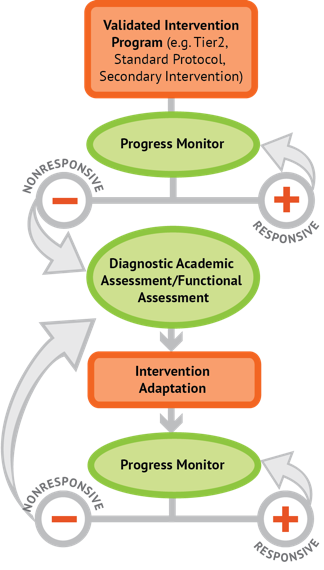 INSTRUCTIONAL DELIVERY
Explicit instruction
Precise language
INSTRUCTIONAL STRATEGIES
degree
Vocabulary Across Grades
The Language of Mathematics
Vocabulary
1. Some math terms are shared with English but have different meanings
right
base
degree
Rubenstein & Thompson (2002)
1. Some math terms are shared with English but have different meanings
2. Some math words are shared with English with similar meanings 
     (but a more precise math meaning)
difference
even
Rubenstein & Thompson (2002)
1. Some math terms are shared with English but have different meanings
2. Some math words are shared with English with similar meanings 
     (but a more precise math meaning)
3. Some math terms are only used in math
numerator
trapezoid
parallelogram
Rubenstein & Thompson (2002)
1. Some math terms are shared with English but have different meanings
2. Some math words are shared with English with similar meanings 
     (but a more precise math meaning)
3. Some math terms are only used in math
4. Some math terms have more than one meaning
square
base
round
second
Rubenstein & Thompson (2002)
1. Some math terms are shared with English but have different meanings
2. Some math words are shared with English with similar meanings 
     (but a more precise math meaning)
3. Some math terms are only used in math
4. Some math terms have more than one meaning
5. Some math terms are similar to other content-area terms with different meanings
divide vs. Continental Divide
variable vs. variably cloudy
Rubenstein & Thompson (2002)
1. Some math terms are shared with English but have different meanings
2. Some math words are shared with English with similar meanings 
     (but a more precise math meaning)
3. Some math terms are only used in math
4. Some math terms have more than one meaning
5. Some math terms are similar to other content-area terms with different meanings
6. Some math terms are homographs
sum vs. some
base vs. bass
eight vs. ate
rows vs. rose
Rubenstein & Thompson (2002)
1. Some math terms are shared with English but have different meanings
2. Some math words are shared with English with similar meanings 
     (but a more precise math meaning)
3. Some math terms are only used in math
4. Some math terms have more than one meaning
5. Some math terms are similar to other content-area terms with different meanings
6. Some math terms are homographs
7. Some math terms are related but have distinct meanings
hundreds vs. hundredths
factor vs. multiple
numerators vs. denominator
Rubenstein & Thompson (2002)
1. Some math terms are shared with English but have different meanings
2. Some math words are shared with English with similar meanings 
     (but a more precise math meaning)
3. Some math terms are only used in math
4. Some math terms have more than one meaning
5. Some math terms are similar to other content-area terms with different meanings
6. Some math terms are homographs
7. Some math terms are related but have distinct meanings
8. An English math term may translate into another language with different meanings
mesa vs. tabla
Rubenstein & Thompson (2002)
1. Some math terms are shared with English but have different meanings
2. Some math words are shared with English with similar meanings 
     (but a more precise math meaning)
3. Some math terms are only used in math
4. Some math terms have more than one meaning
5. Some math terms are similar to other content-area terms with different meanings
6. Some math terms are homographs
7. Some math terms are related but have distinct meanings
8. An English math term may translate into another language with different meanings
four vs. forty
9. English spelling and usage may have irregularities
Rubenstein & Thompson (2002)
1. Some math terms are shared with English but have different meanings
2. Some math words are shared with English with similar meanings 
     (but a more precise math meaning)
3. Some math terms are only used in math
4. Some math terms have more than one meaning
5. Some math terms are similar to other content-area terms with different meanings
6. Some math terms are homographs
7. Some math terms are related but have distinct meanings
8. An English math term may translate into another language with different meanings
skip count vs. multiples
9. English spelling and usage may have irregularities
10. Some math concepts are verbalized in more than one way
one-fourth vs. one quarter
1. Some math terms are shared with English but have different meanings
2. Some math words are shared with English with similar meanings 
     (but a more precise math meaning)
3. Some math terms are only used in math
4. Some math terms have more than one meaning
5. Some math terms are similar to other content-area terms with different meanings
6. Some math terms are homographs
7. Some math terms are related but have distinct meanings
8. An English math term may translate into another language with different meanings
9. English spelling and usage may have irregularities
10. Some math concepts are verbalized in more than one way
vertex vs. corner
rhombus vs. diamond
11. Informal terms may be used for formal math terms
Use formal math language
Use terms precisely
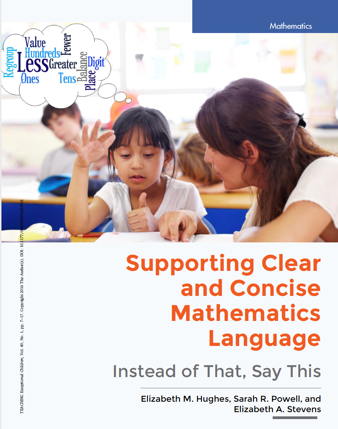 http://journals.sagepub.com/doi/full/10.1177/0040059916654901
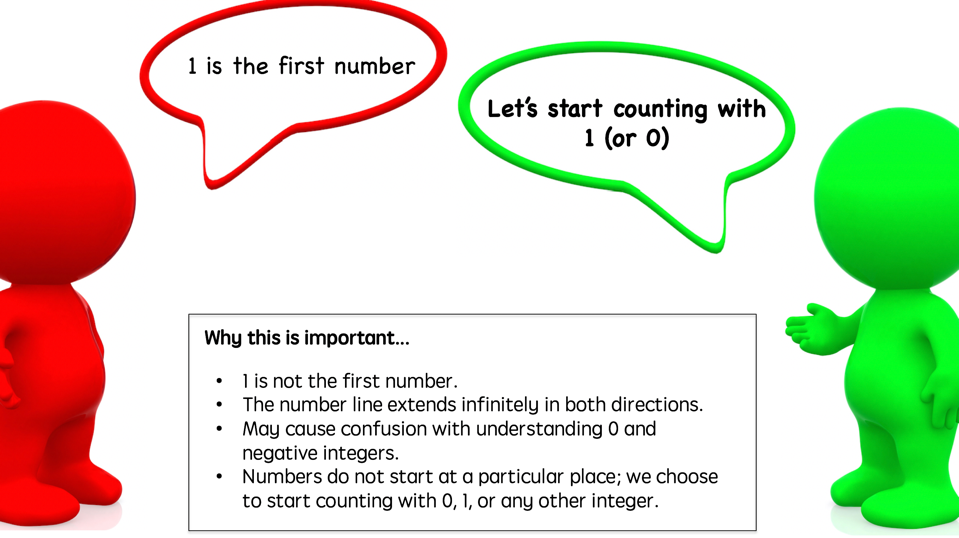 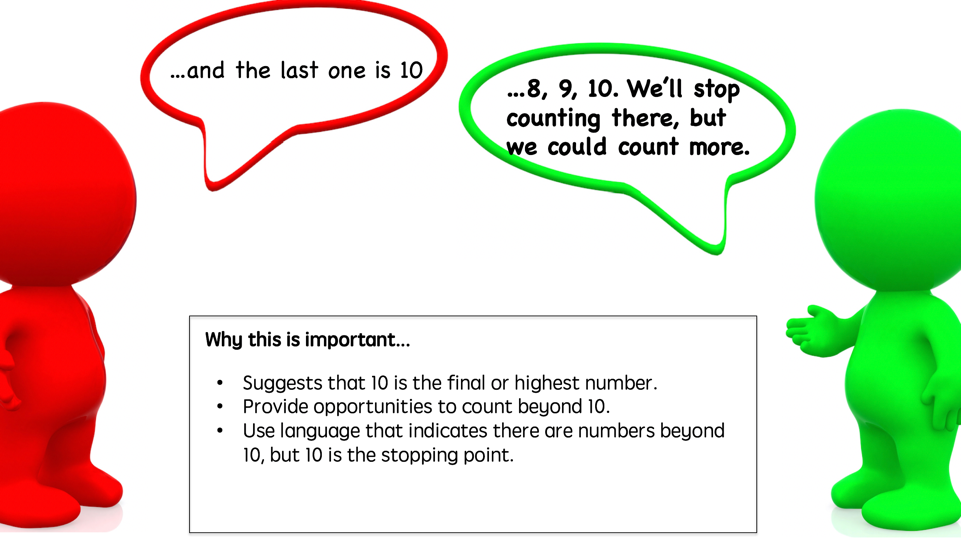 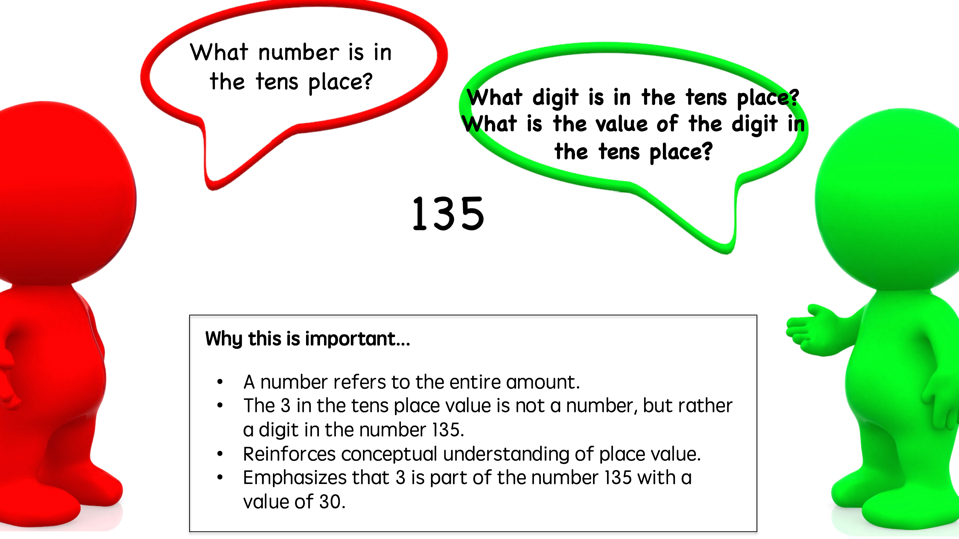 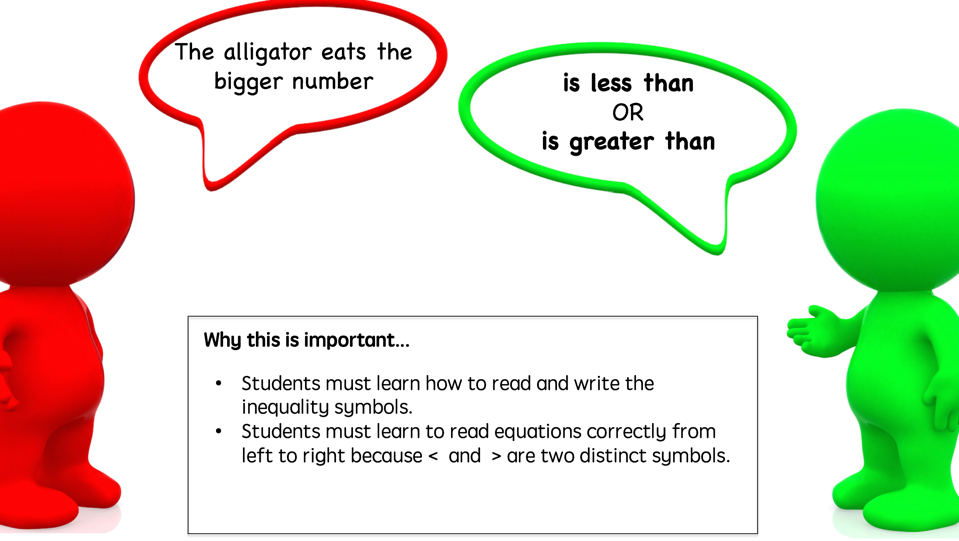 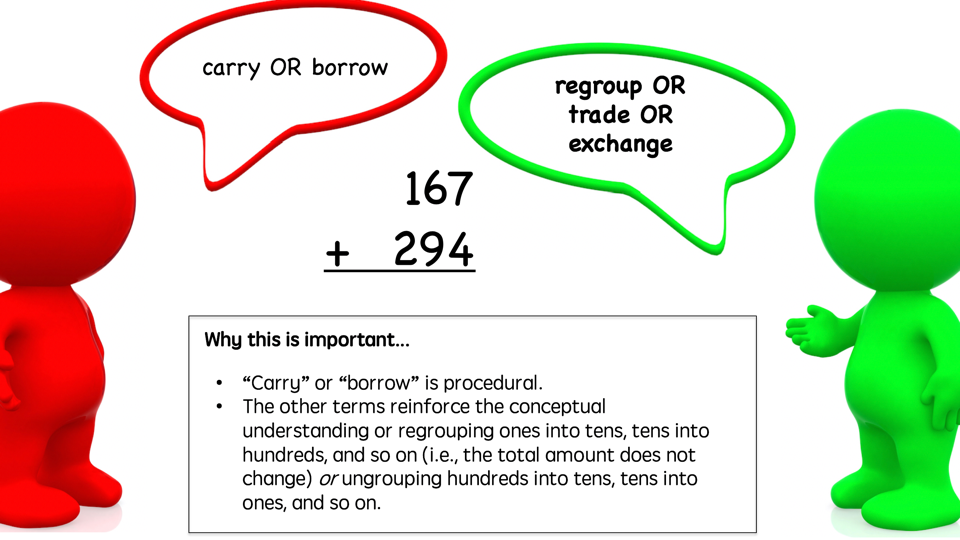 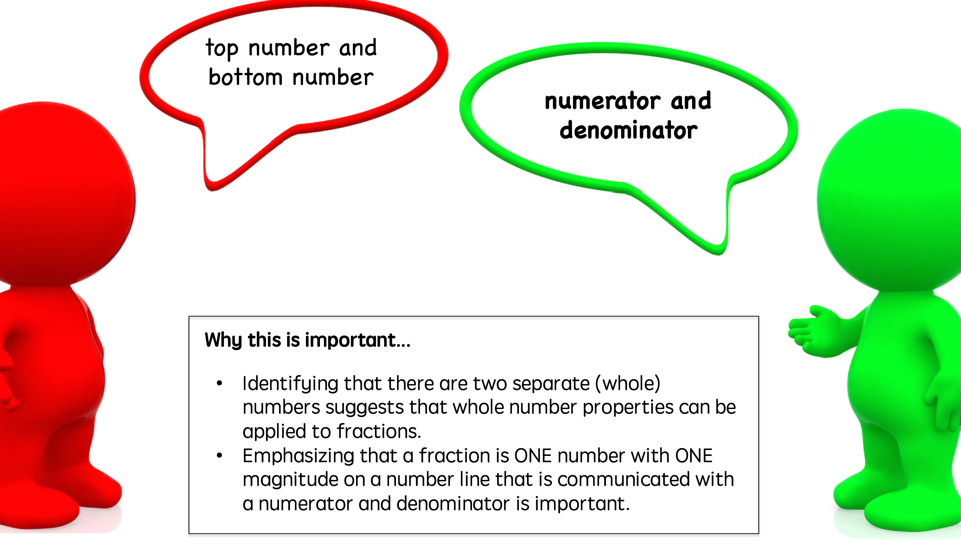 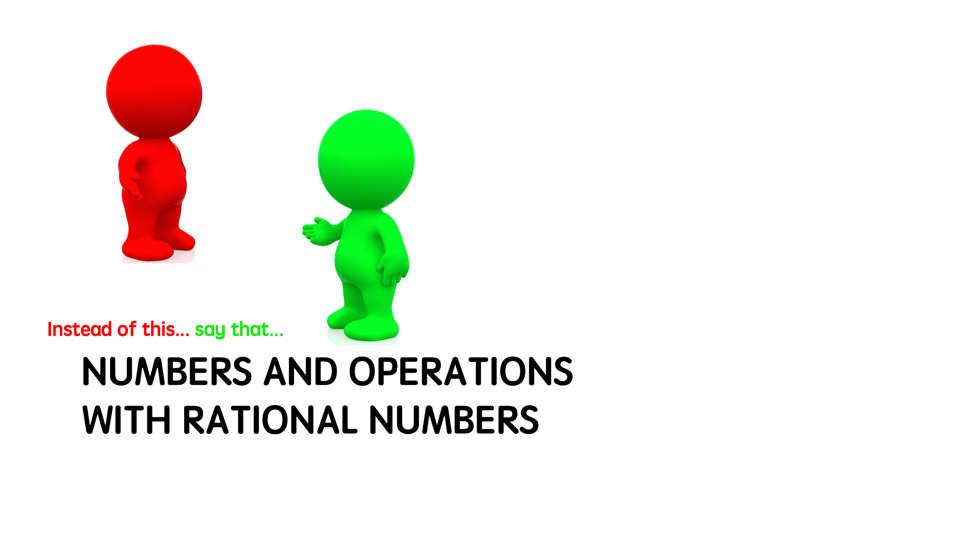 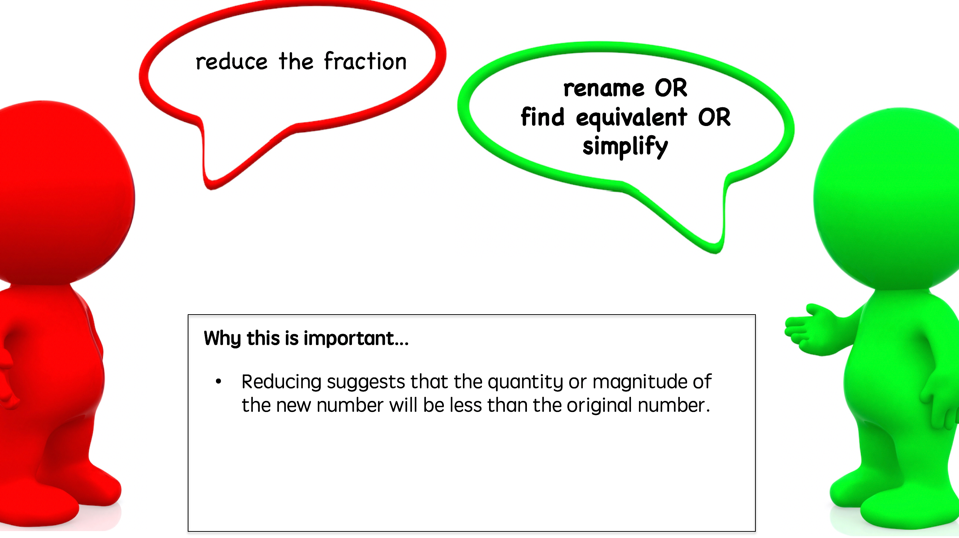 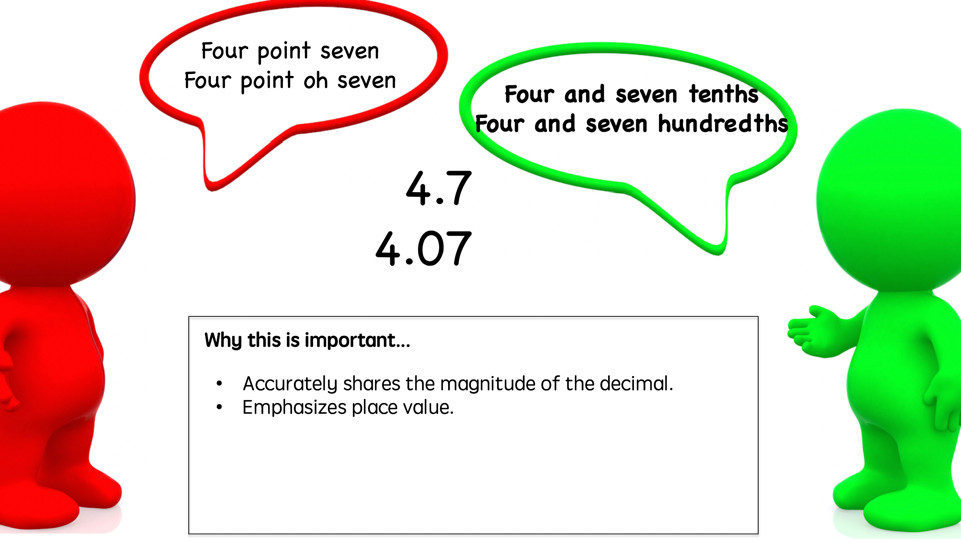 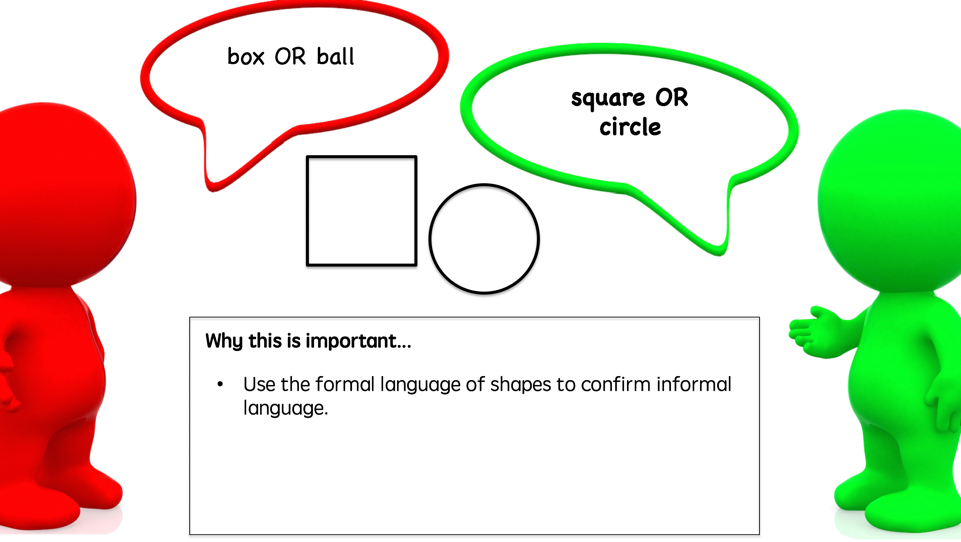 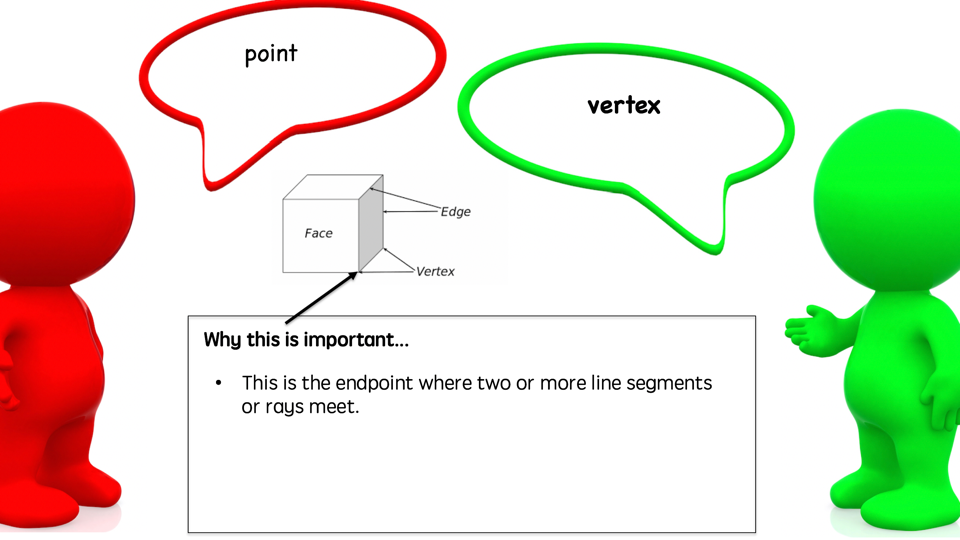 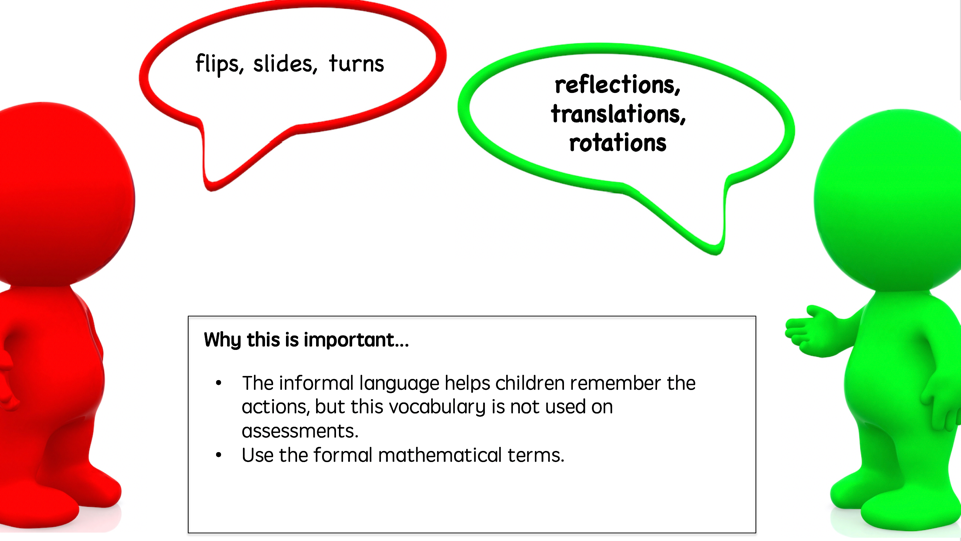 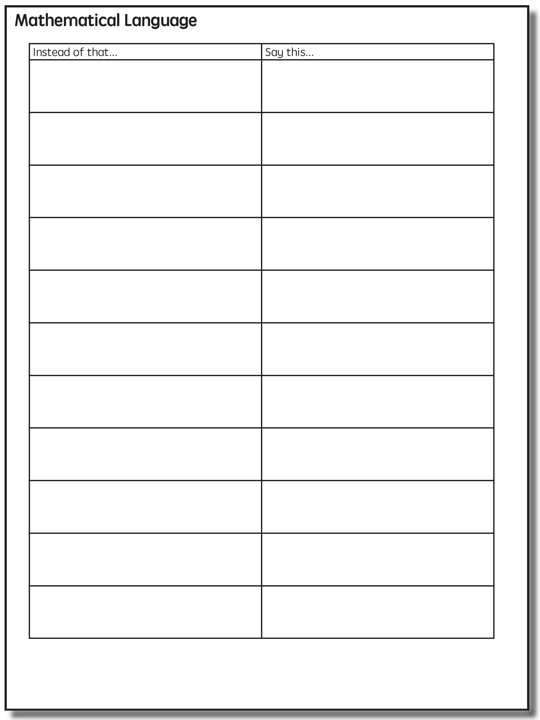 How do you attend to mathematical language?
Understand why formal mathematical language is important
Plan for mathematical language to be precise
Plan for mathematical language to be concise
Instructional Platform
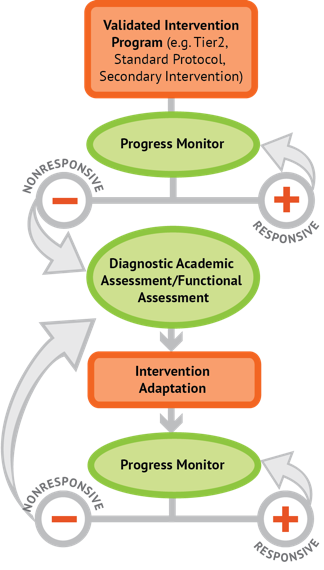 INSTRUCTIONAL DELIVERY
Explicit instruction
Precise language
Multiple representations
INSTRUCTIONAL STRATEGIES
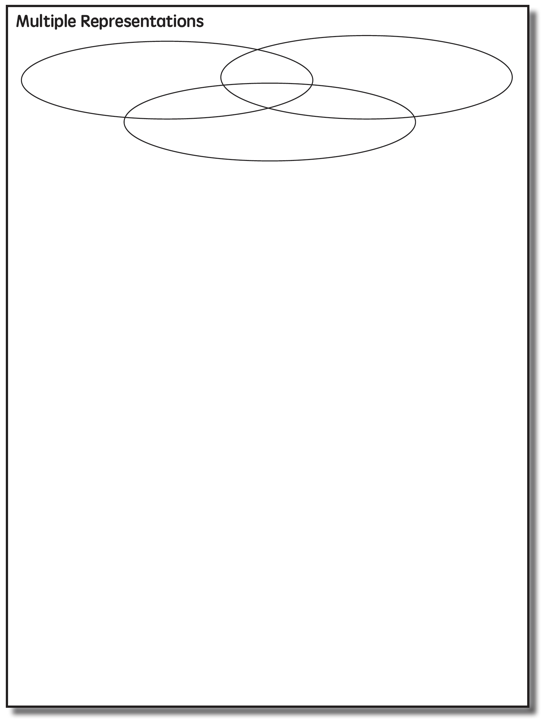 Multiple Representations
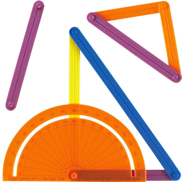 Three-dimensional objects
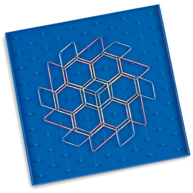 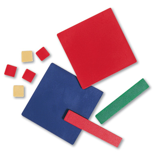 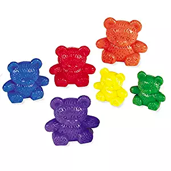 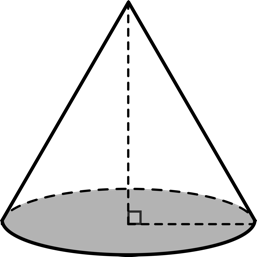 Two-dimensional images
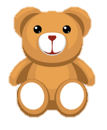 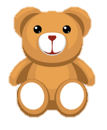 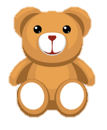 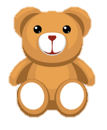 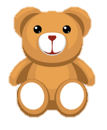 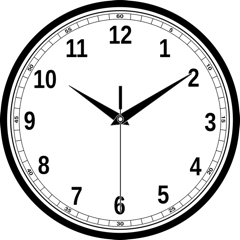 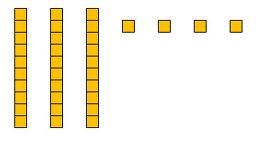 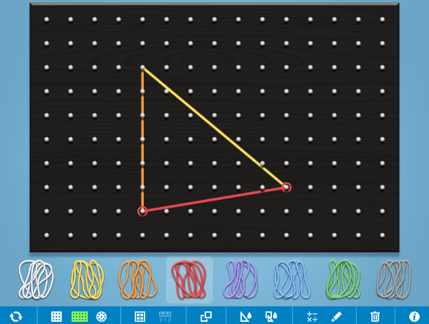 Two-dimensional images
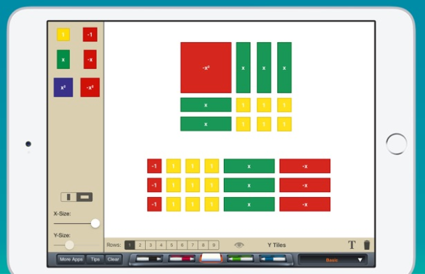 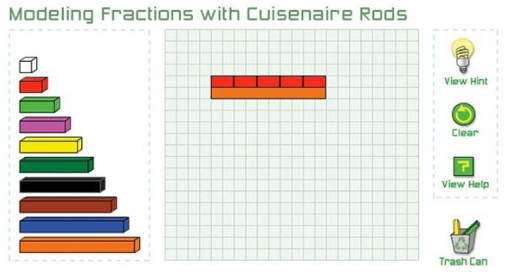 Numerals and symbols
34 = 3 tens and 4 ones
2 + 8 = 10
x – 6 = 8
4,179
+    569
How do you use multiple representations?
Use three-dimensional concrete materials to teach concepts and procedures
Use two-dimensional representations to teach concepts and procedures
Ensure students understand mathematics with numbers and symbols (i.e., the abstract)
Some examples of Multiple Representations
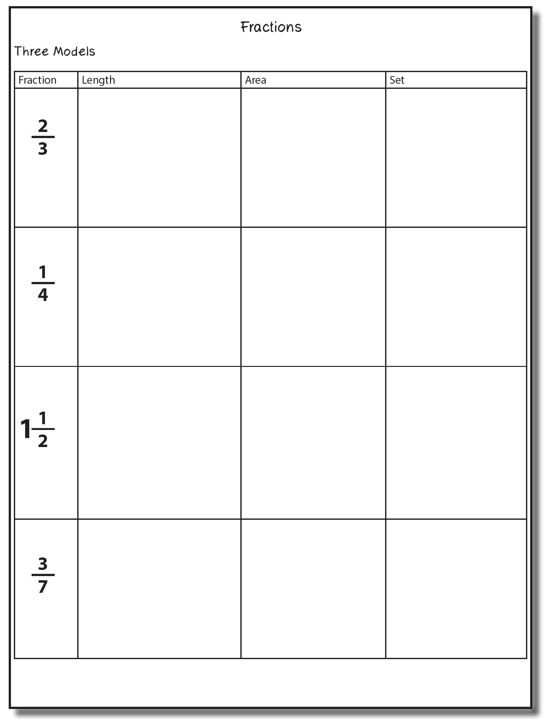 Fraction Models
Length/Measurement
Fractions are appropriated by length
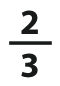 Fraction tiles/bars
Length/Measurement
Fractions are appropriated by length
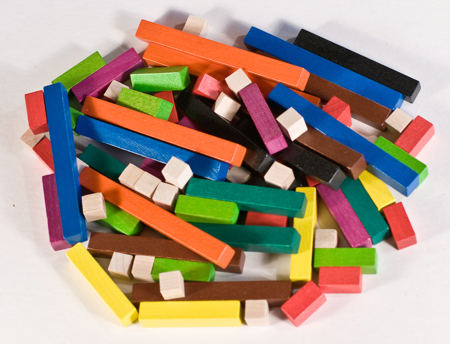 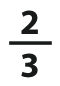 Cuisenaire rods
Length/Measurement
Fractions are appropriated by length
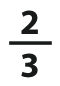 Number line
Area/Region
Shapes divided into equal sections
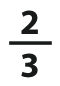 Fraction circles
Area/Region
Shapes divided into equal sections
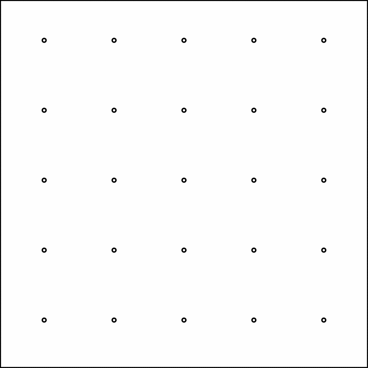 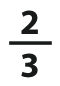 Geoboards
Area/Region
Shapes divided into equal sections
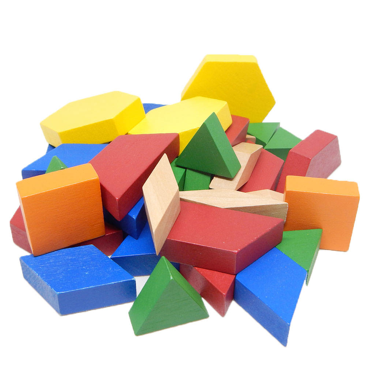 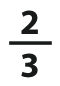 Pattern blocks
Area/Region
Shapes divided into equal sections
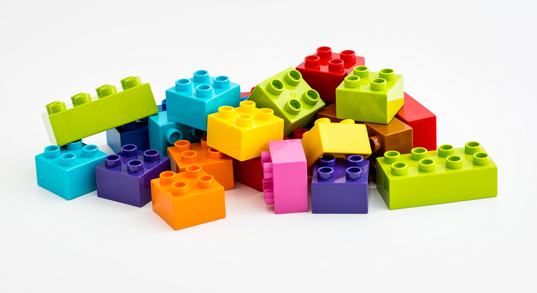 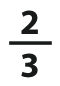 Legos
Area/Region
Shapes divided into equal sections
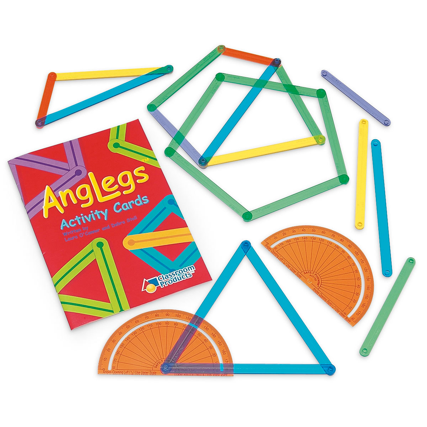 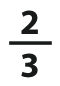 Anglegs
Set/Discrete
Individual shapes match the fraction
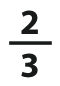 Two-color counters
Set/Discrete
Individual shapes match the fraction
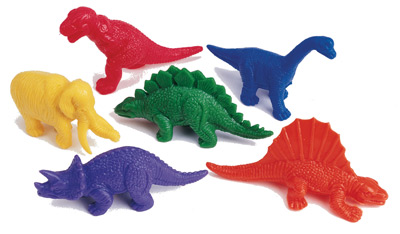 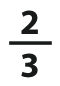 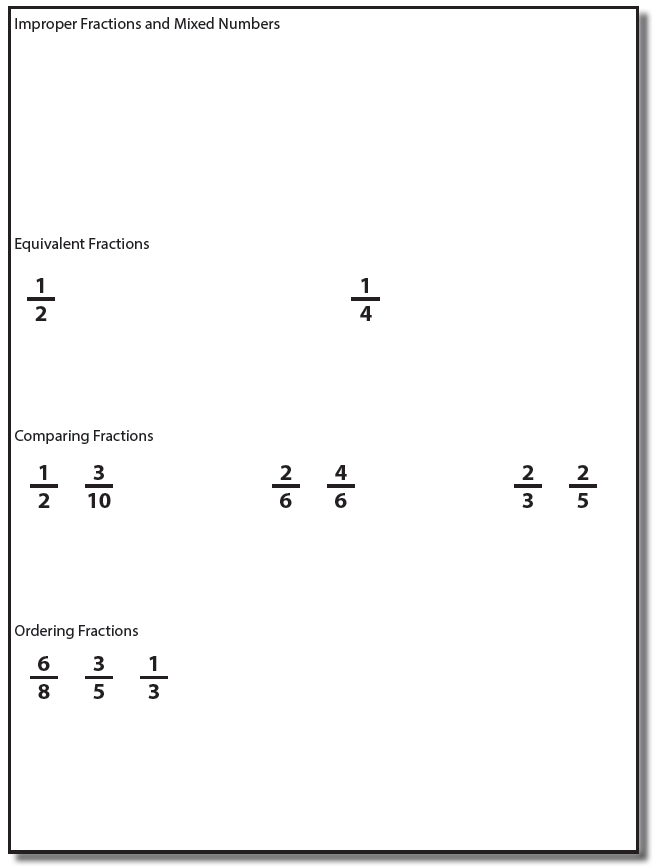 Instructional Platform
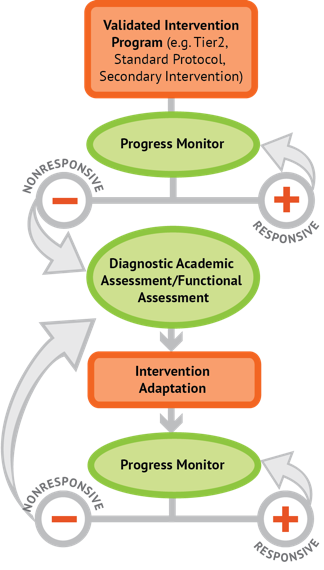 INSTRUCTIONAL DELIVERY
Explicit instruction
Precise language
Multiple representations
INSTRUCTIONAL STRATEGIES
Fluency building
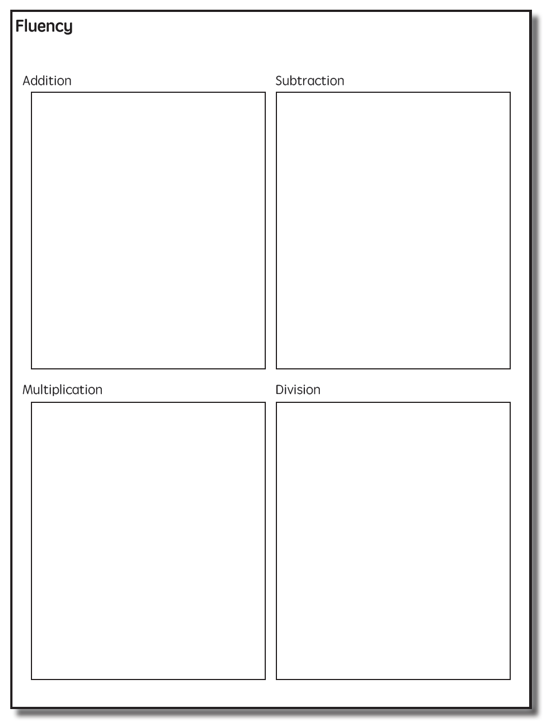 Addition Facts
100 addition basic facts 
Single-digit addends sum to a single- or double-digit number
		5  	(addend)
	+	4	(addend)
		9	(sum)
Addition: Part-Part-Whole (Total)
Count one set, count another set, put sets together, count sum
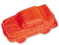 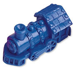 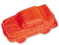 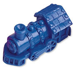 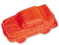 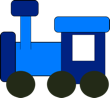 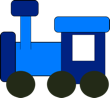 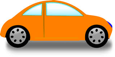 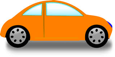 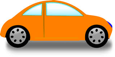 2 + 3 = 5
Addition: Join (Change Increase)
Start with a set, add the other set, count sum
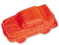 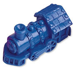 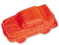 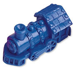 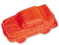 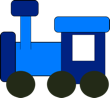 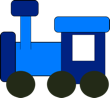 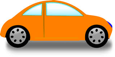 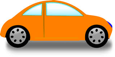 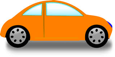 2 + 3 = 5
Why is it important to understand addition in two separate ways?
Total
Parts put together into a total
Freddy saw 4 cardinals and 5 blue jays. How many birds did Freddy see?
4 + 5 = ?
Freddy saw 9 birds. If 4 of the birds were cardinals, how many were blue jays?
4 + ? = 9
Freddy saw 9 birds. 5 of the birds were blue jays, how many were cardinals?
5 + ? = 9
Change
An amount that increases or decreases
Lara had $4. Then she earned $3 for cleaning her room. How much money does Lara have now? 
4 + 3 = ?
Lara has $4. Then she earned money for cleaning her room. Now Lara has $7. How much money did she earn?
4 + ? = 7
Lara had some money. Then she made $3 for cleaning her room. Now she has $7. How much money did Lara start with?
? + 3 = 7
Part-Part-Whole Versus Join
3 + 9 = __
7 + 4 = __
Subtraction Facts
100 subtraction basic facts
Subtrahend and difference are single-digit numbers and minuend is single- or double-digit number
		16		(minuend)
	–	  8		(subtrahend)
		  8		(difference)
Subtraction: Separate (Change Decrease)
Start with a set, take away from that set, count difference
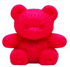 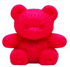 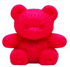 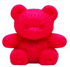 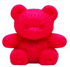 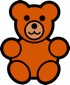 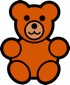 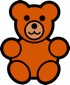 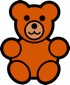 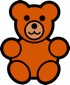 5 – 3 = 2
Subtraction: Compare (Difference)
Compare two sets, count difference
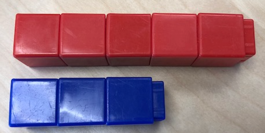 5 – 3 = 2
Why is it important to understand subtraction in two separate ways?
Change
An amount that increases or decreases
Melissa had 9 cookies. Then she ate 2 of the cookies. How many cookies does Melissa have now?  
9 – 2 = ?
Melissa had 9 cookies. She ate some of the cookies. Now, she has 7 cookies. How many cookies did Melissa eat? 
9 – ? = 7
Melissa had some cookies. Then, she ate 2 of the cookies. Now she has 7 cookies left. How many cookies did Melissa have to start with?
? – 2 = 7
Difference
Greater and less amounts compared for a difference
Pedro has 9 apples. Silvia has 4 apples. How many more apples does Pedro have? (How many fewer does Silvia have?)
9 – 4 = ?
Pedro has 5 more apples than Silvia. If Silvia has 4 apples, how many does Pedro have?
? – 4 = 5
Silvia has 5 fewer apples than Pedro. Pedro has 9 apples. How many apples does Silvia have?
9 – ? = 5
Separate Versus Compare
9 – 5 = __
8 – 3 = __
Multiplication Facts
100 multiplication basic facts 
Multiplication of single-digit factors results in a single- or double-digit product 
		2  		(factor)
	×	3		(factor)
		6		(product)
Multiplication: Equal Groups
Show the groups, show the amount for each group, count product
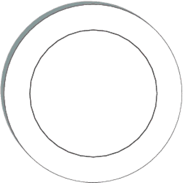 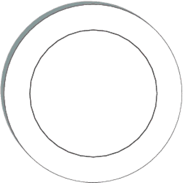 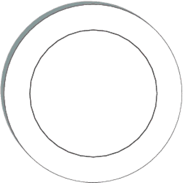 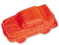 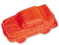 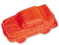 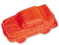 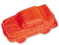 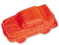 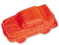 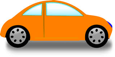 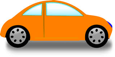 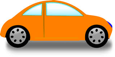 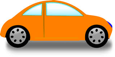 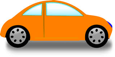 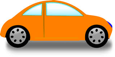 3 × 2 = 6
Multiplication: Array/Area
Make the array, count product
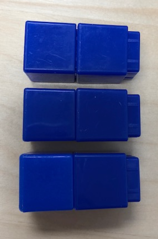 3 × 2 = 6
Multiplication: Comparison
Show a set, then multiply the set
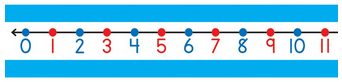 3 × 2 = 6
Why is it important to understand multiplication in different ways?
Equal Groups
Groups multiplied by number in each group for a product 
Haley has 2 bags of apples. There are 6 apples in each bag. How many apples does Haley have altogether? 
2 × 6 = ? 		
Haley has 12 apples. She wants to share them equally among her 2 friends. How many apples will each friend receive?
2 × ? = 12		
Haley has 12 apples. She put them into bags containing 6 apples each. How many bags did Haley use?
? × 6 = 12
Comparison
Set multiplied by a number of times for a product
Beth picked 6 apples. Marcie picked 2 times as many apples as Beth. How many apples did Marcie pick?  
6 × 2 = ?
Equal Groups Versus Comparison
6 × 3 = __
4 × 5 = __
Division Facts
90 division basic facts
Divisor and quotient are single-digit numbers and dividend is single- or double-digit number
	   8 	÷	4	=	2	
	(dividend)    (divisor)	    (quotient)
Division: Equal Groups (Partitive Division)
Show the dividend, divide equally among divisor, count quotient
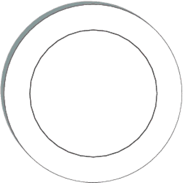 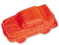 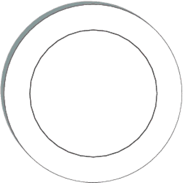 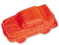 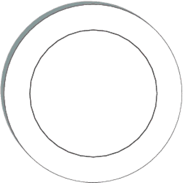 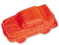 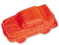 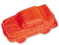 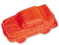 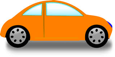 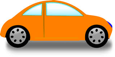 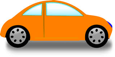 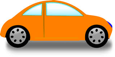 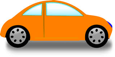 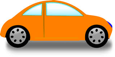 6 ÷ 3 = 2
Division: Equal Groups (Measurement Division)
Show the dividend, make groups of the divisor, count groups
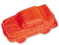 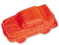 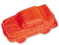 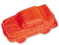 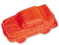 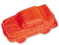 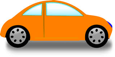 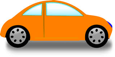 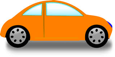 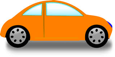 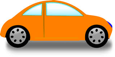 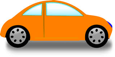 6 ÷ 3 = 2
Why is it important to understand division in different ways?
Equal Groups
Groups multiplied by number in each group for a product 
Haley has 2 bags of apples. There are 6 apples in each bag. How many apples does Haley have altogether? 
2 × 6 = ? 		
Haley has 12 apples. She wants to share them equally among her 2 friends. How many apples will each friend receive?
2 × ? = 12		
Haley has 12 apples. She put them into bags containing 6 apples each. How many bags did Haley use?
? × 6 = 12
Partitive Versus Measurement
10 ÷ 5 = __
9 ÷ 3 = __
Addition
Subtraction
Multiplication
Division
BRIEF 
(1-2 min)
DAILY 
(everyday)
Computation
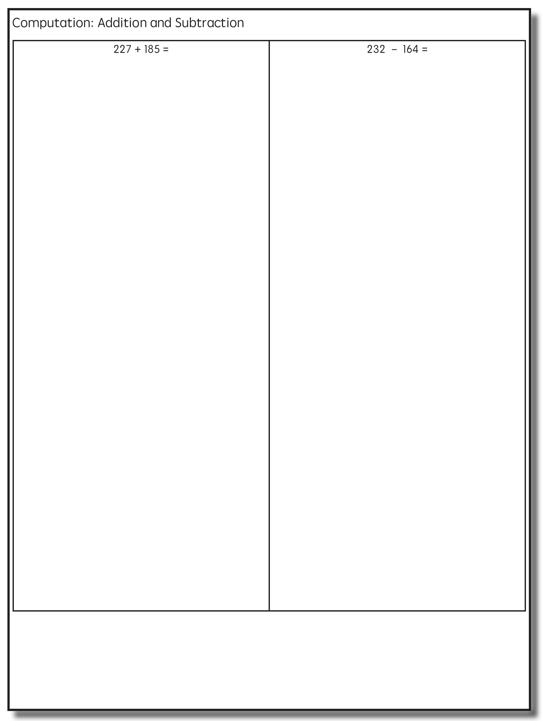 Notation Matters
Work on vertical presentation
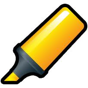 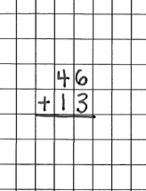 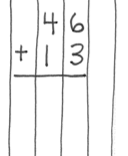 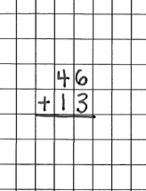 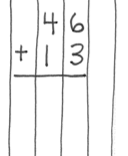 Addition and Subtraction
Introduce regrouping/trading/exchanging after mastery of problems without regrouping
10 ones for 1 ten
10 tens for 1 hundred


1 ten for 10 ones
1 hundred for 10 tens
Regroup
Trade
Exchange
Carry
Addition
Regroup
Trade
Exchange
Borrow
Subtraction
Linda
Traditional
Work right to left (start in ones column)
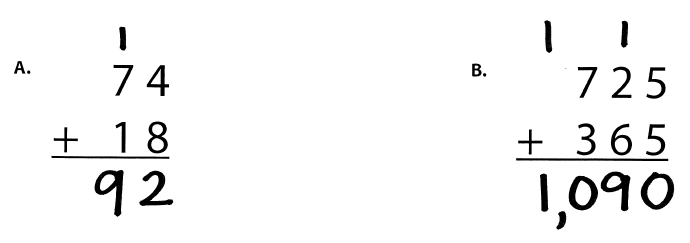 Lluvia
Partial Sums
Work left to right
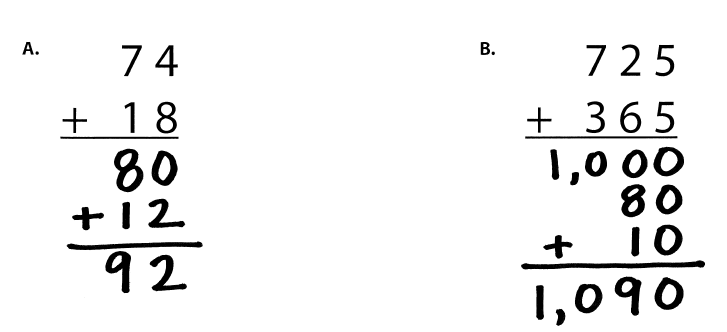 Jennifer
Opposite Change
Round one number to nearest ten
Amount added is subtracted from other number
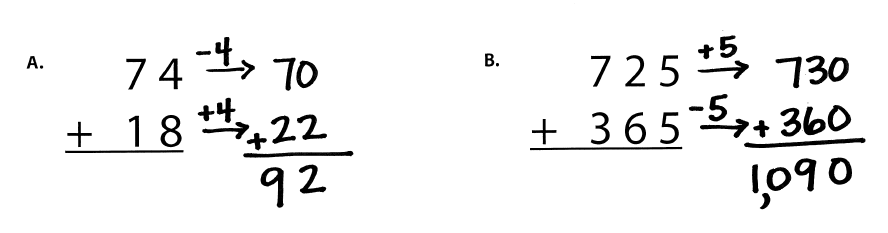 Alina
Column Addition 
Work left to right
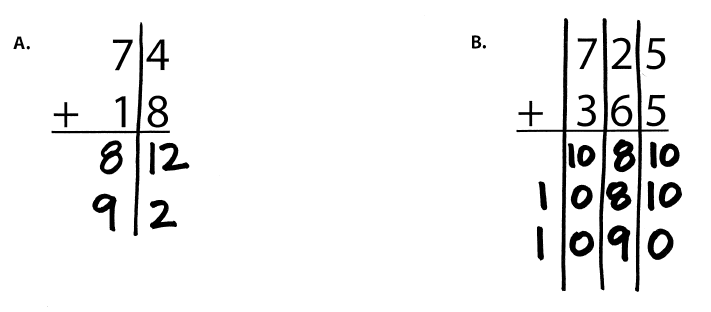 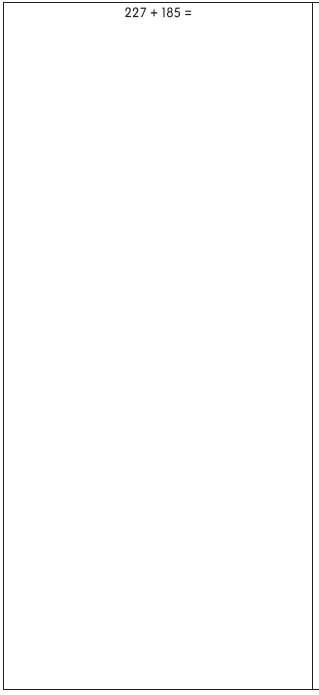 Kimberly
Traditional Method
Work right to left (start in ones column)
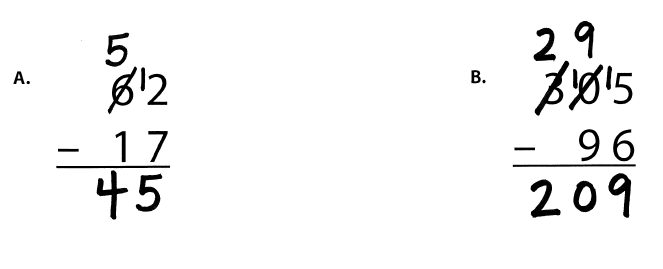 Ricardo
Partial Differences
Work left to right
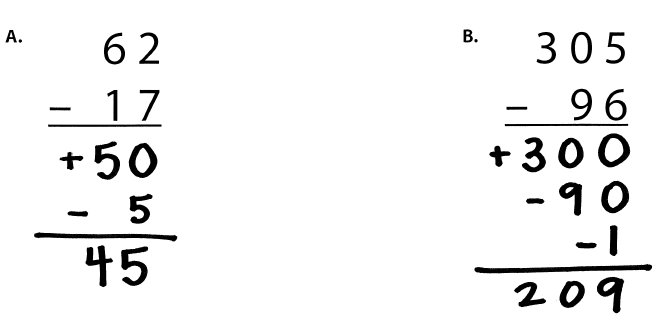 Tiffiny
Same Change
Change subtrahend to end in 0
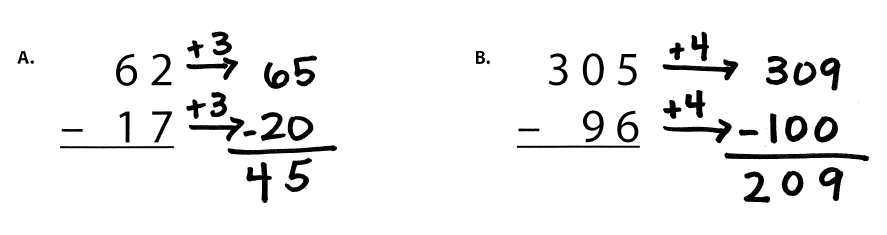 Phedra
Add-Up
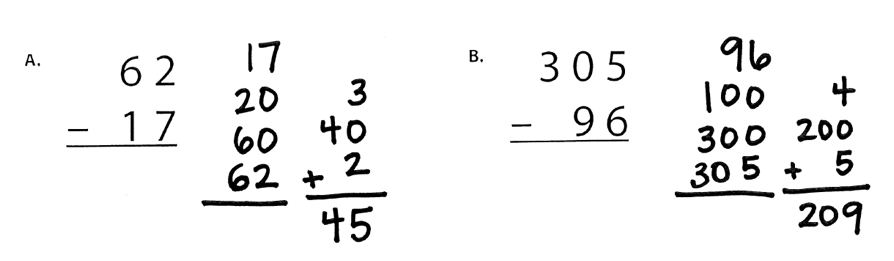 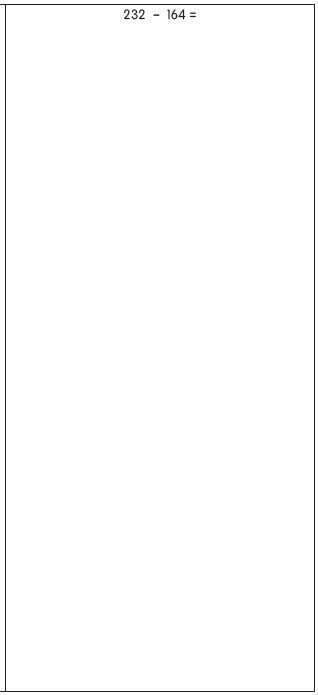 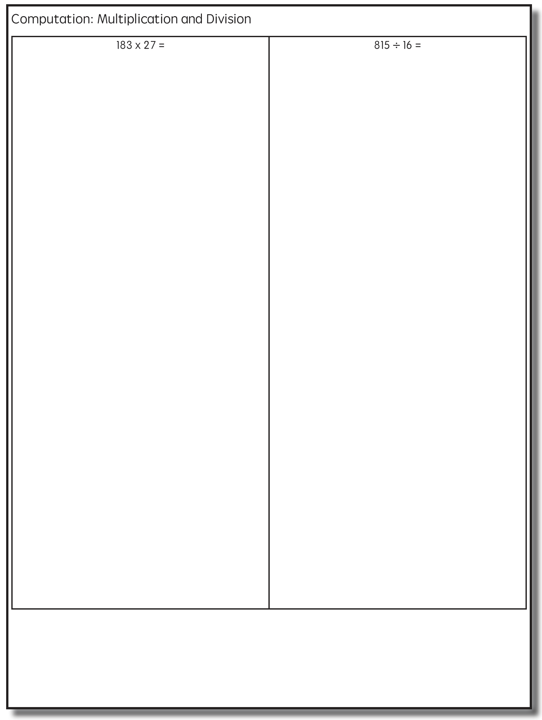 Susan
Traditional
Work right to left (start in ones column)
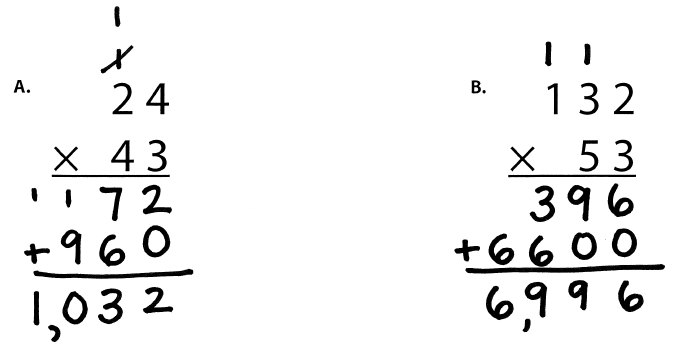 Mary
Partial Products
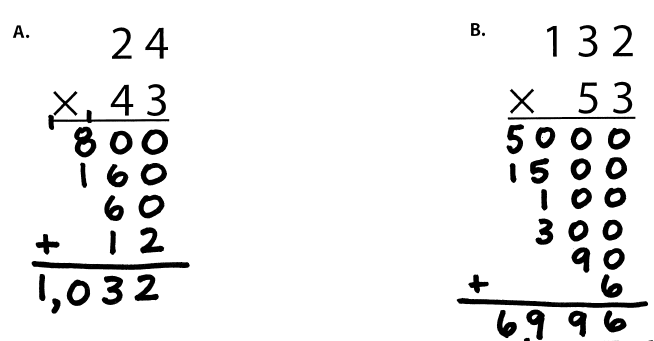 Kathryn
Area
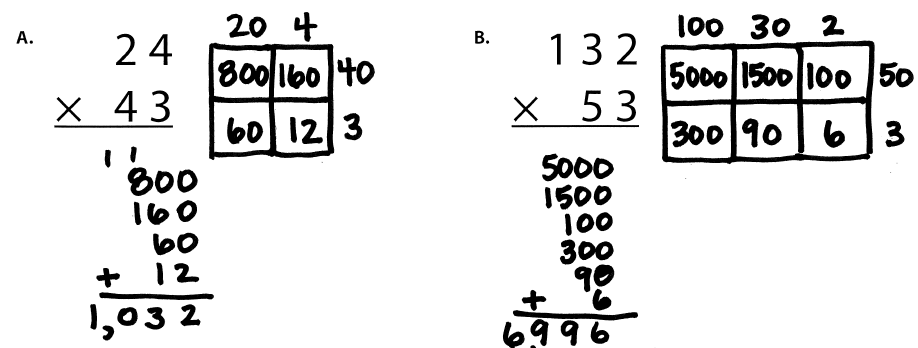 Cynthia
Lattice Method (383 × 27)
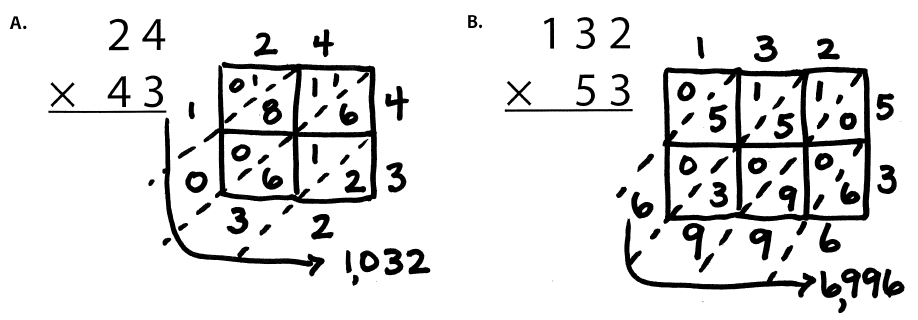 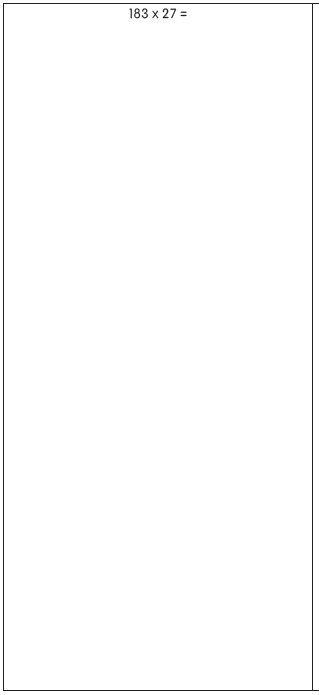 April
Traditional Method
Work Left to Right
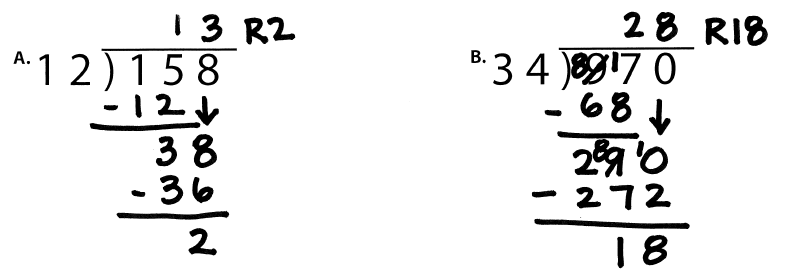 [Speaker Notes: 1. Yellow handouts: Multiplication and division]
Brian
Partial Quotients
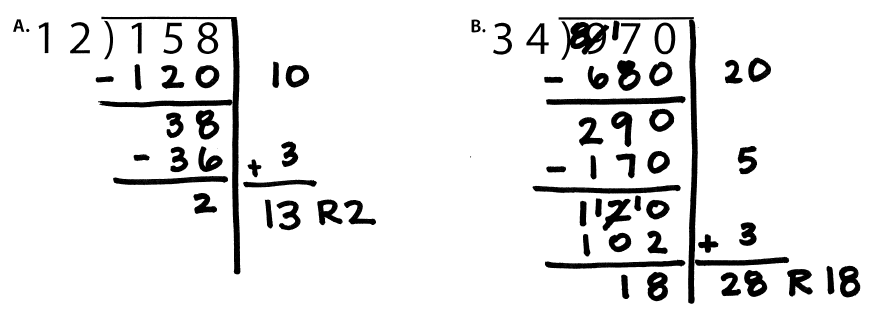 Cheryl
Lattice Division
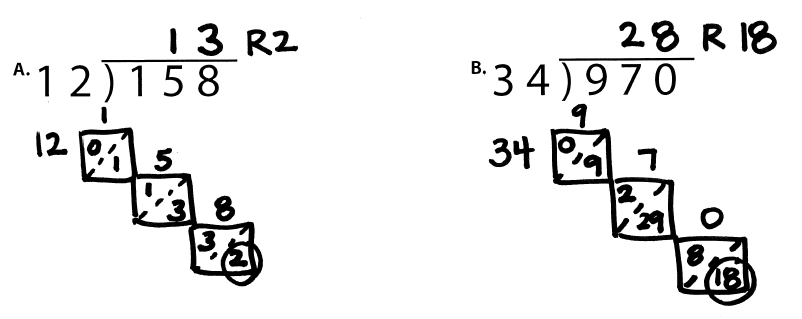 Juanita
Division as Fractions
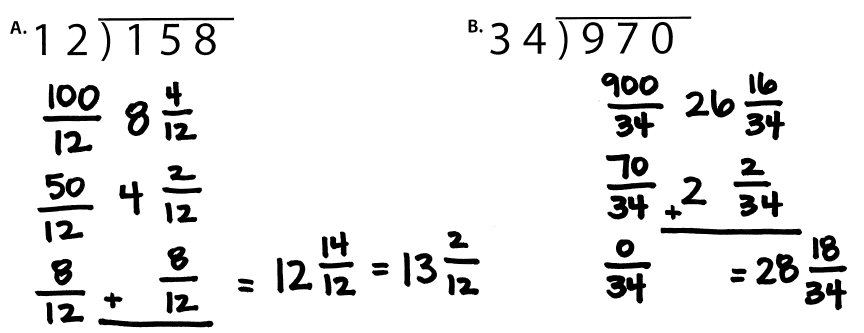 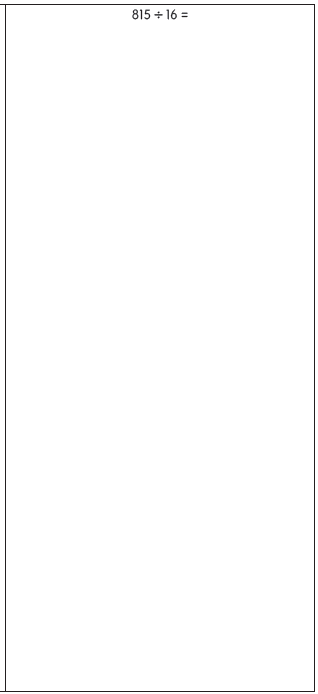 Instructional Platform
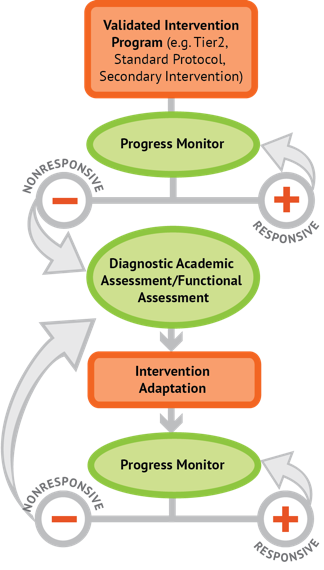 INSTRUCTIONAL DELIVERY
Explicit instruction
Precise language
Multiple representations
INSTRUCTIONAL STRATEGIES
Fluency building
Problem solving instruction
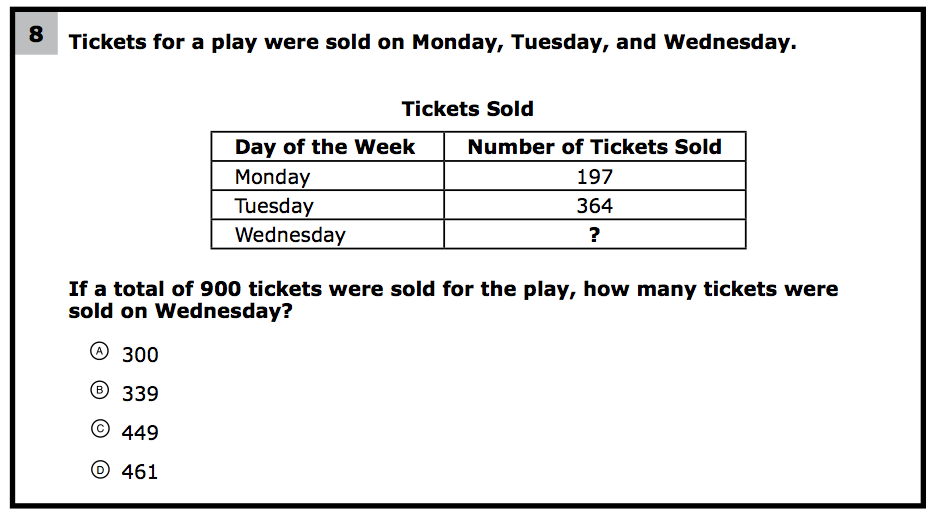 How would you teach this problem?
What do students need to know to solve this problem?
What might cause difficulty for students?
Problem Solving Difficulties
Reading problems
Understanding vocabulary
Identifying relevant information
Ignoring irrelevant information
Interpreting charts and graphs
Identifying appropriate operation(s)
Performing the computation(s)
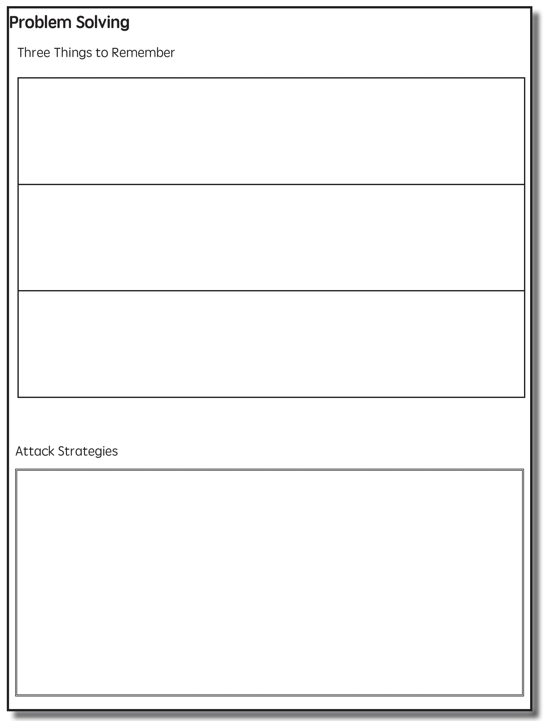 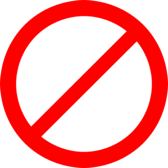 Don’t tie key words to operations
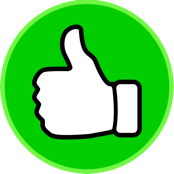 Do have an attack strategy
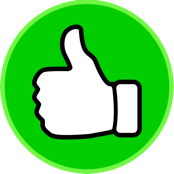 Do teach word-problem schemas
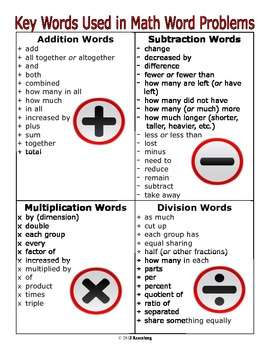 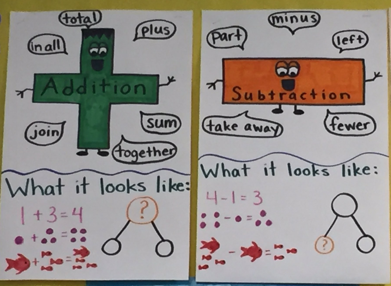 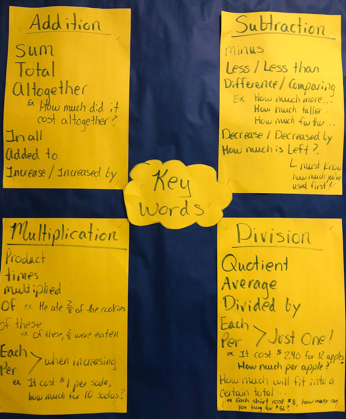 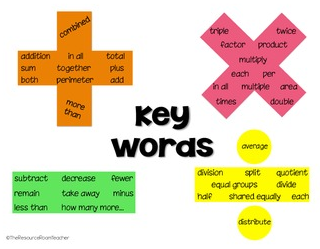 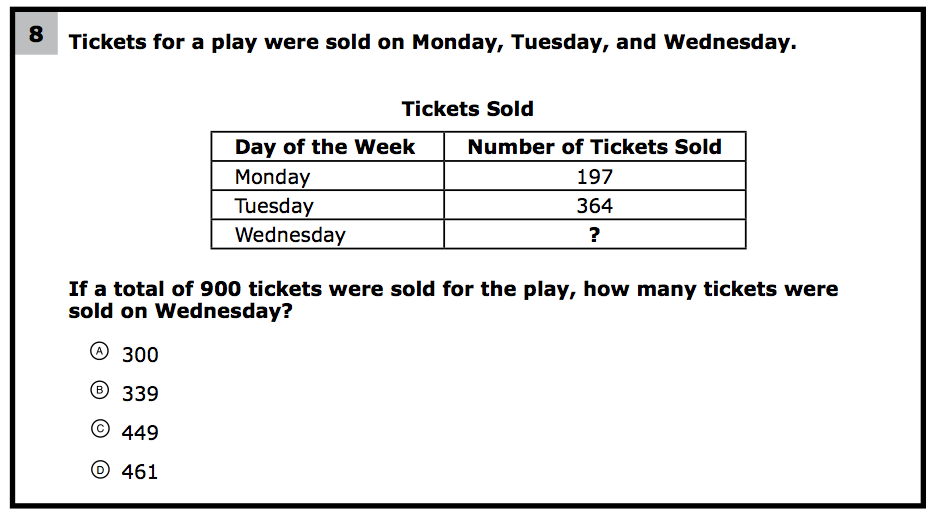 Students need to understand key words. But, key words should not be directly tied to operations.
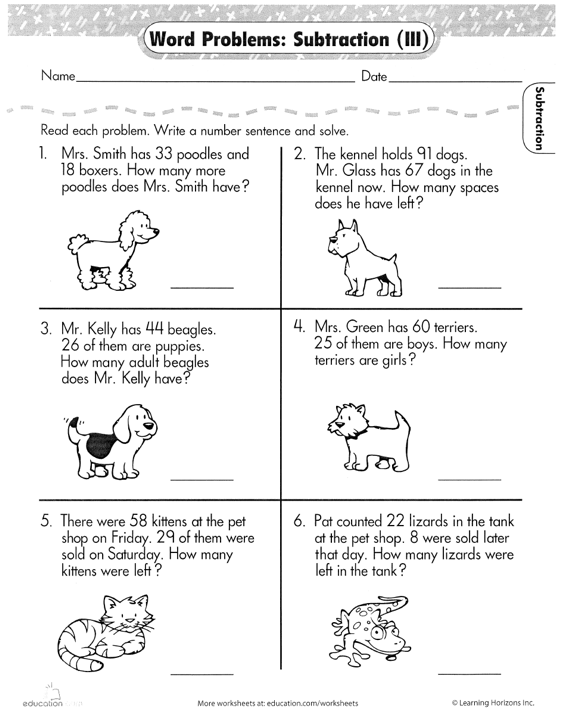 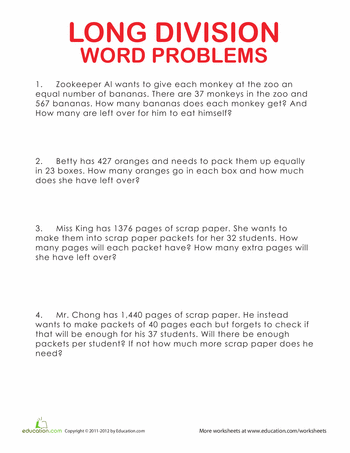 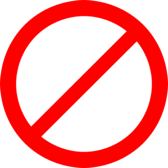 Don’t tie key words to operations
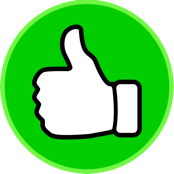 Do have an attack strategy
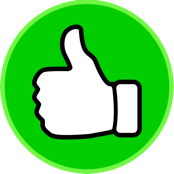 Do teach word-problem schemas
For every word problem
Regardless of problem type, students need an attack strategy for working through the problem
This strategy should work for any problem type
Instructional Word Problems
Routine Word Problems
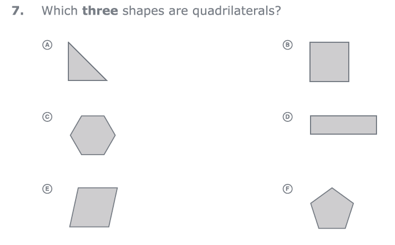 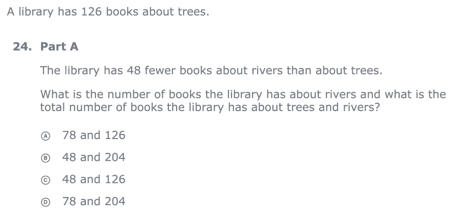 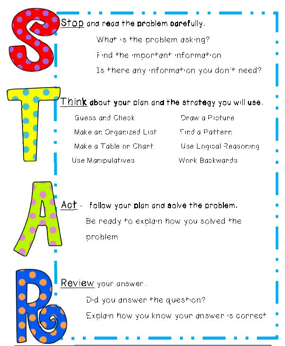 RIDGES

Read the problem.
I know statement.
Draw a picture.
Goal statement.
Equation development.
Solve the equation.
RIDE

Read the problem.
Identify the relevant information.
Determine the operation and unit for the answer.
Enter the correct numbers and calculate, then check the answer.
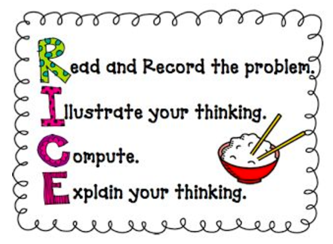 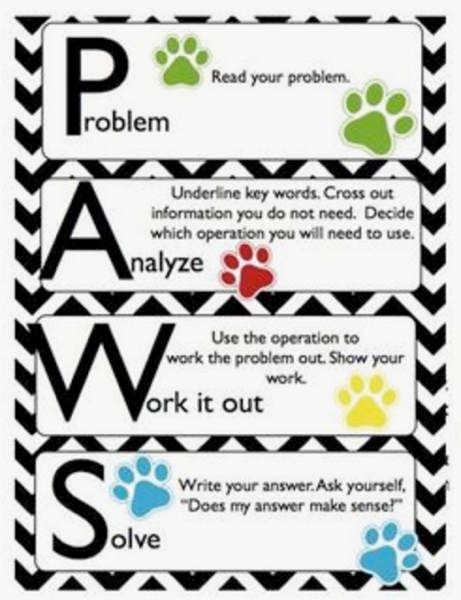 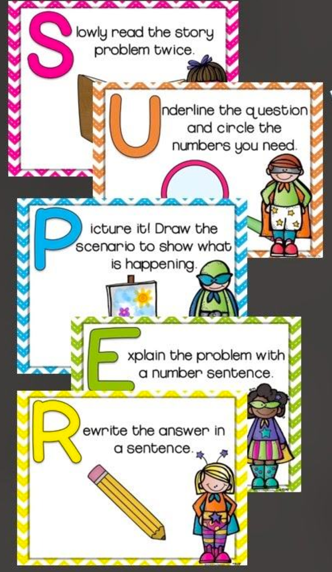 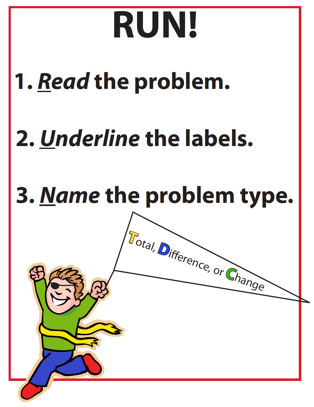 SIGNS
Survey questions
Identify key words
Graphically draw problem
Note operations
Solve and check
SOLVE

Study the problem.
Organize the facts.
Line up the plan. 
Verify the plan with computation.
Examine the answer.
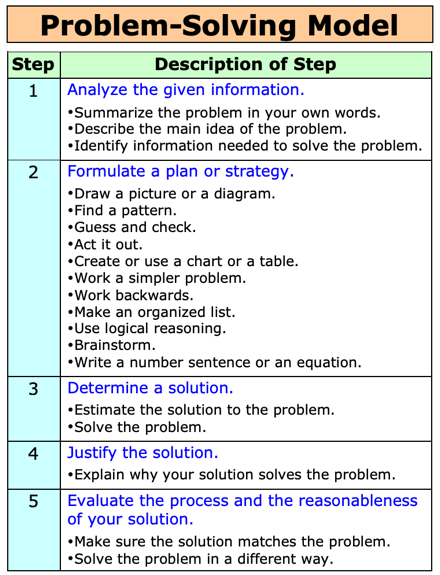 R-CUBES

Read the problem.
Circle key numbers.
Underline the question.
Box action words.
Evaluate steps.
Solve and check.
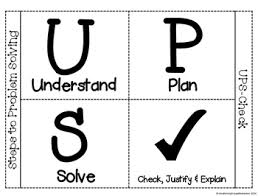 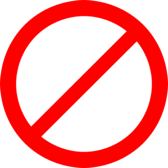 Don’t tie key words to operations
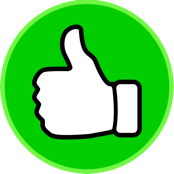 Do have an attack strategy
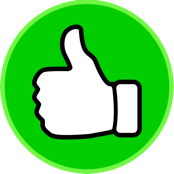 Do teach word-problem schemas
Schemas
Total
Difference
Change
Equal Groups
Comparison
Ratios/Proportions
Additive Schemas
Instruction Using Schemas
A schema refers to the structure of the word problem
Total
Difference
Change
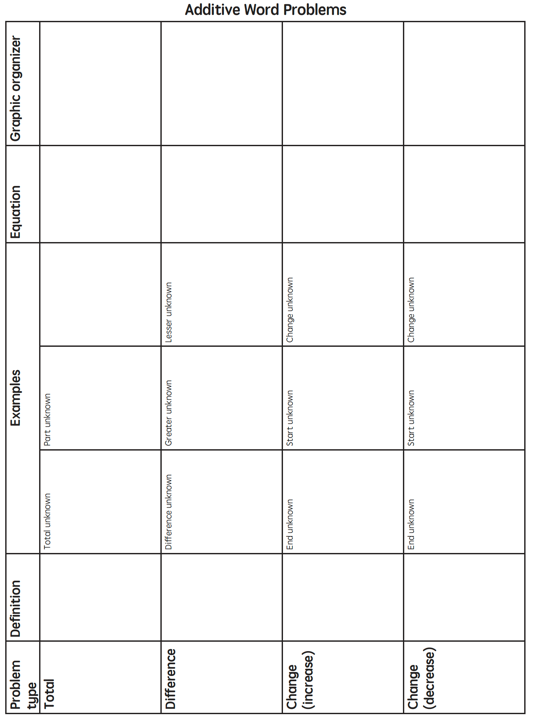 Total
Parts put together into a total
Jennifer saw 4 cardinals and 5 blue jays. How many birds did Jennifer see?
4 + 5 = ?
Jennifer saw 9 birds. If 4 of the birds were cardinals, how many were blue jays?
4 + ? = 9
Jennifer saw 9 birds. 5 of the birds were blue jays, how many were cardinals?
5 + ? = 9
Total
“Are parts put together for a total?”
Total
P1 	 +		P2		=	  T
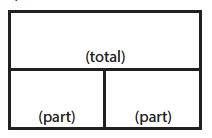 Fuchs et al. (2008); Griffin  & Jitendra (2009)
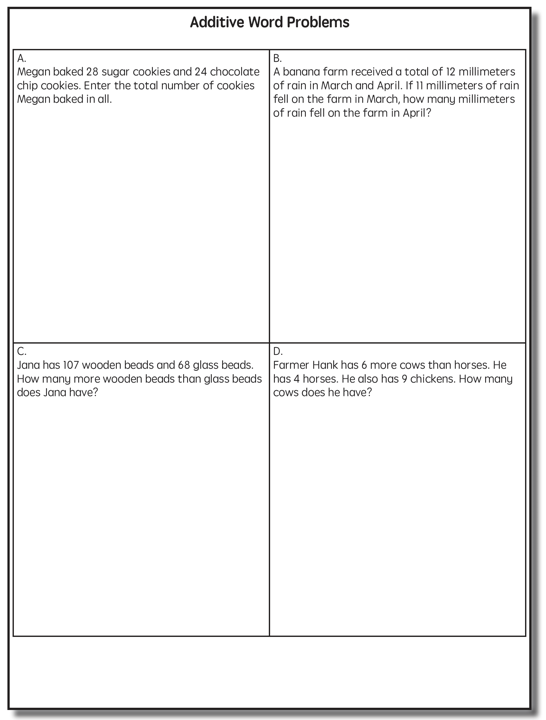 Total
Total
✔
✔
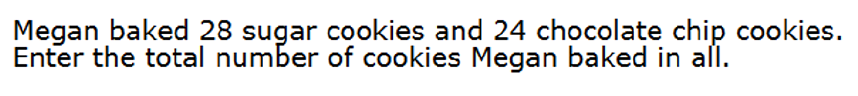 P1 + P2 = T
✔
U
P
S
✔
✔
=
28
24
?
+
✔
✔
28 + 24 = 52
X = 52 cookies
Grade 3 Smarter Balanced
Total
✔
✔
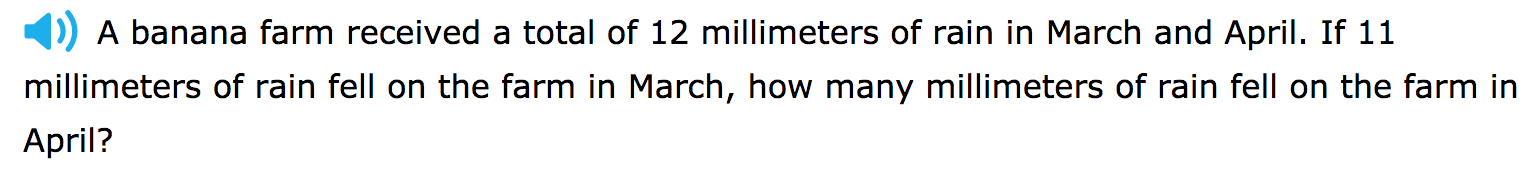 12
11 
+ 1 
12
12
-  11
1
✔
U
P
S
✔
?
11
✔
✔
✔
? = 1 millimeter
Grade 2 IXL
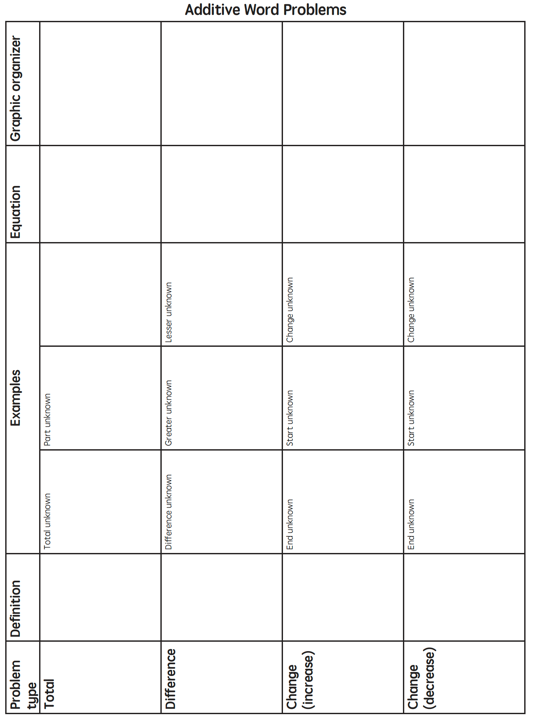 Difference
Greater and less amounts compared for a difference
Courtney has 9 apples. Silva has 4 apples. How many more apples does Courtney have? (How many fewer?)
9 – 4 = ?
Courtney has 5 more apples than Silva. If Silva has 4 apples, how many does Courtney have?
? – 4 = 5
Silva has 5 fewer apples than Courtney. Courtney has 9 apples. How many apples does Silva have?
9 – ? = 5
Total
“Are parts put together for a total?”
Difference
“Are amounts compared for a difference?”
Difference
G 	   –		L		=	   D
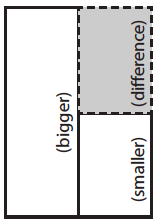 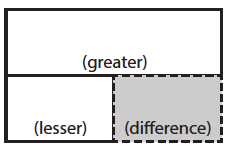 Fuchs et al. (2008); Griffin & Jitendra (2009)
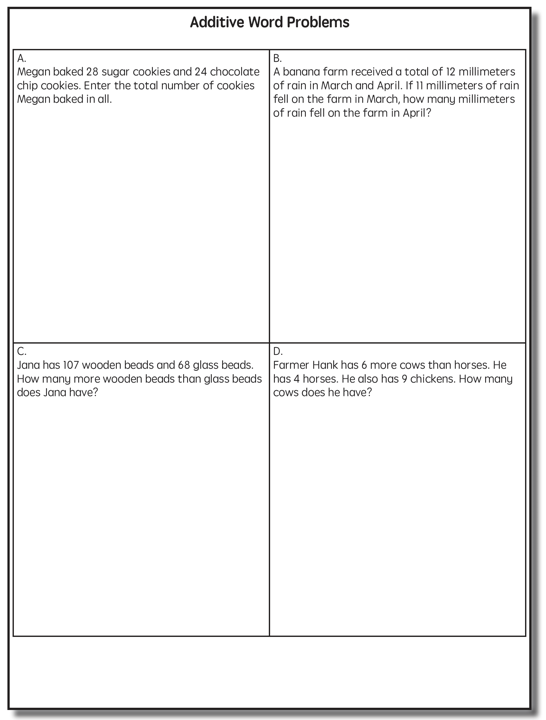 Difference
Difference
✔
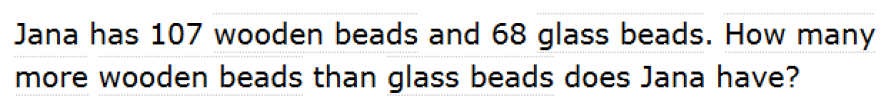 ✔
G	  –  L  =  D
✔
U
P
S
✔
68
-
=
107
B
✔
107
68
68 
+  ?
107
✔
107 – 68 = 39
✔
B = 39 more beads
Grade 3 Smarter Balanced
Difference
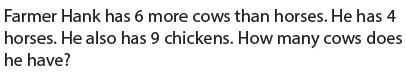 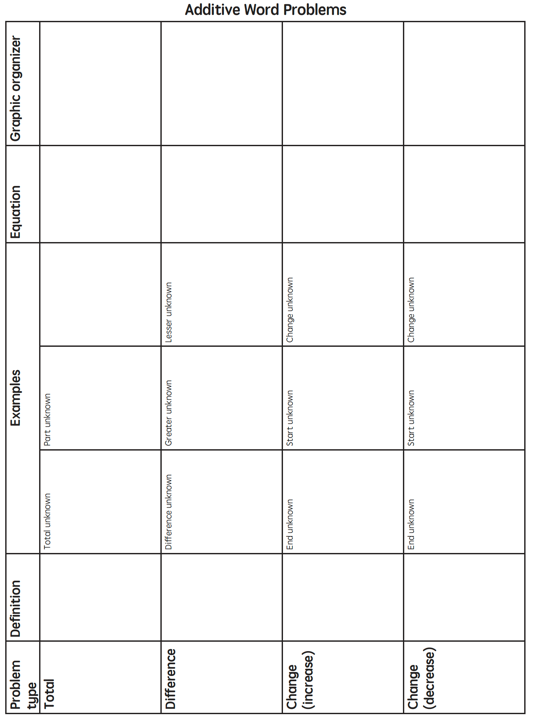 Change
An amount that increases or decreases
Sandra had $4. Then she earned $3 for cleaning her room. How much money does Sandra have now? 
4 + 3 = ?
Sandra has $4. Then she earned money for cleaning her room. Now Sandra has $7. How much money did she earn?
4 + ? = 7
Sandra had some money. Then she made $3 for cleaning her room. Now she has $7. How much money did Sandra start with?
? + 3 = 7
Total
“Are parts put together for a total?”
Difference
“Are amounts compared for a difference?”
Change
“Does an amount increase or decrease?”
Change
ST 		+/– 	C    	=		E
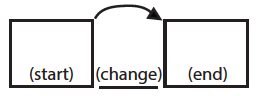 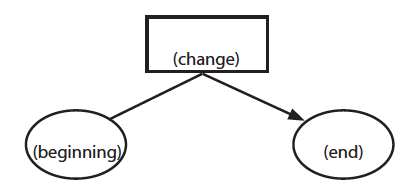 Fuchs et al. (2008); Griffin & Jitendra (2009)
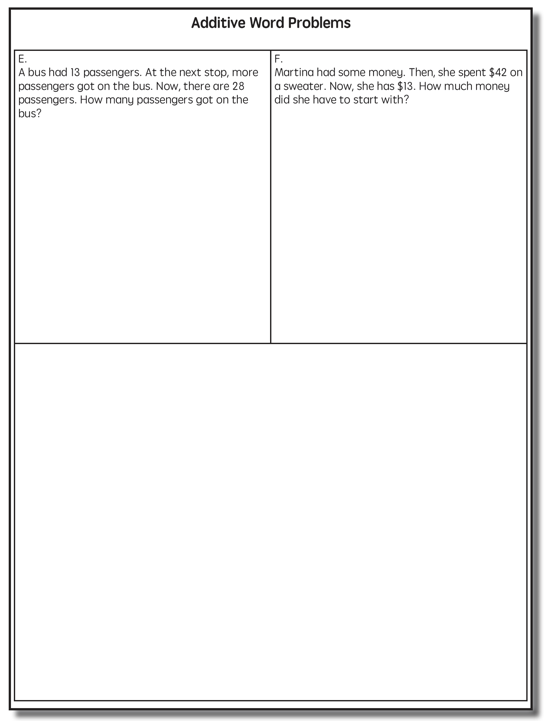 Change
Change
✔
A bus had 13 passengers. At the next stop, more passengers got on the bus. Now, there are 28 passengers. How many passengers got on the bus?
✔
✔
U
P
S
✔
ST + C = E
✔
=
?
13
28
+
✔
28 
-  13
13
+  ?
28
✔
13 + 15 = 28
? = 15 passengers
Change
An amount that increases or decreases
Yolanda baked 9 cookies. Then, she ate 2 of the cookies. How many cookies does Yolanda have now?
9 – 2 = ?
Yolanda baked 9 cookies. Then, she ate some of the cookies. Now, she has 7 cookies. How many cookies did Yolanda eat?
9 – ? = 7
Yolanda baked some cookies. She ate 2 of the cookies and has 7 cookies left. How many cookies did Yolanda bake?
? – 2 = 7
Change
ST 		+/– 	C    	=		E
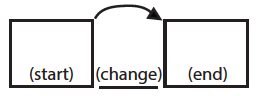 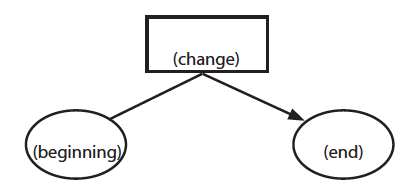 Fuchs et al. (2008); Griffin & Jitendra (2009)
Change
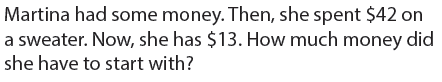 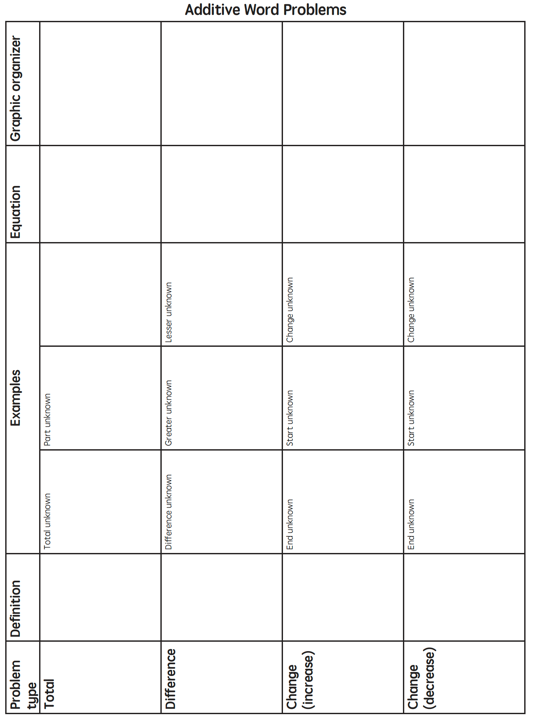 Total
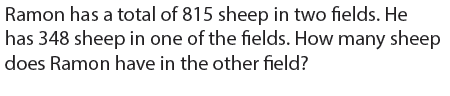 Change
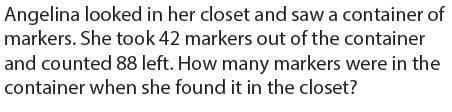 Difference
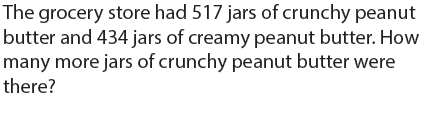 Total
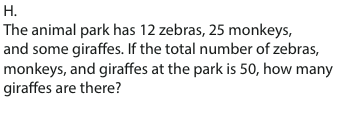 P1 + P2 + P3 = T
Change
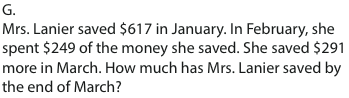 ST – C + C = E
Let’s Review
What’s a Total problem?
What’s a Difference problem?
What’s a Change problem?
Schema Quiz Time!
Difference
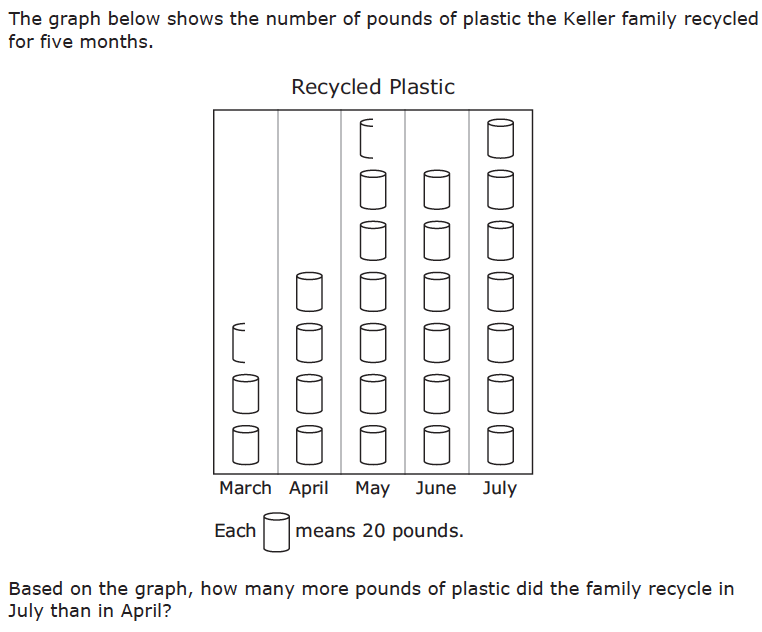 Grade 3 STAAR
Total
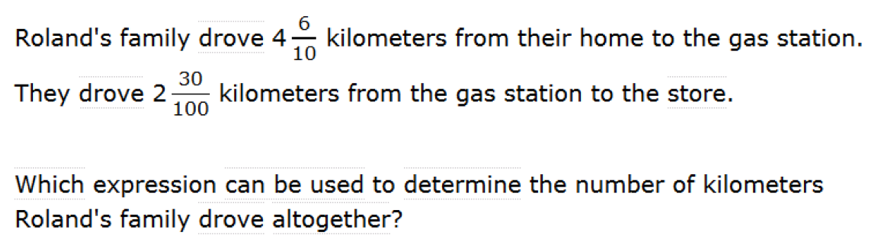 Grade 5 Smarter Balanced
Change
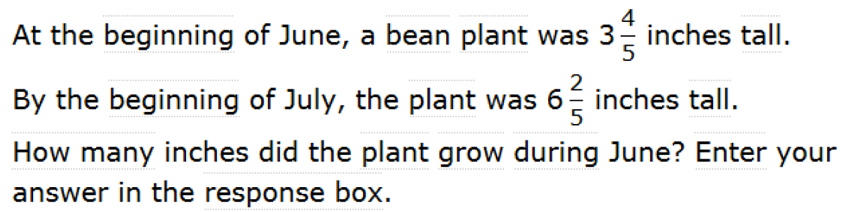 Grade 4 Smarted Balanced
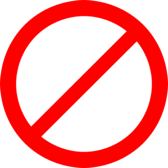 Don’t tie key words to operations
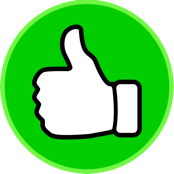 Do have an attack strategy
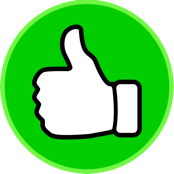 Do teach word-problem schemas
Multiplicative Schemas
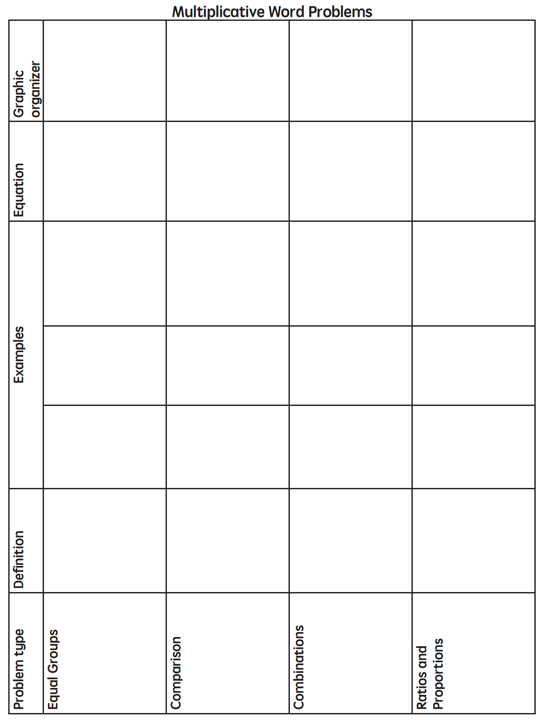 Equal Groups
Groups multiplied by number in each group for a product 
Kristina has 2 bags of apples. There are 6 apples in each bag. How many apples does Kristina have altogether? 
2 × 6 = ? 		
Kristina has 12 apples. She wants to share them equally among her 2 friends. How many apples will each friend receive?
2 × ? = 12			
Kristina has 12 apples. She put them into bags containing 6 apples each. How many bags did Kristina use?
? × 6 = 12
Equal Groups
“Are there groups with an equal number in each group?”
Equal Groups
G		×		N 		= 		P
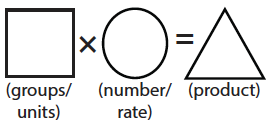 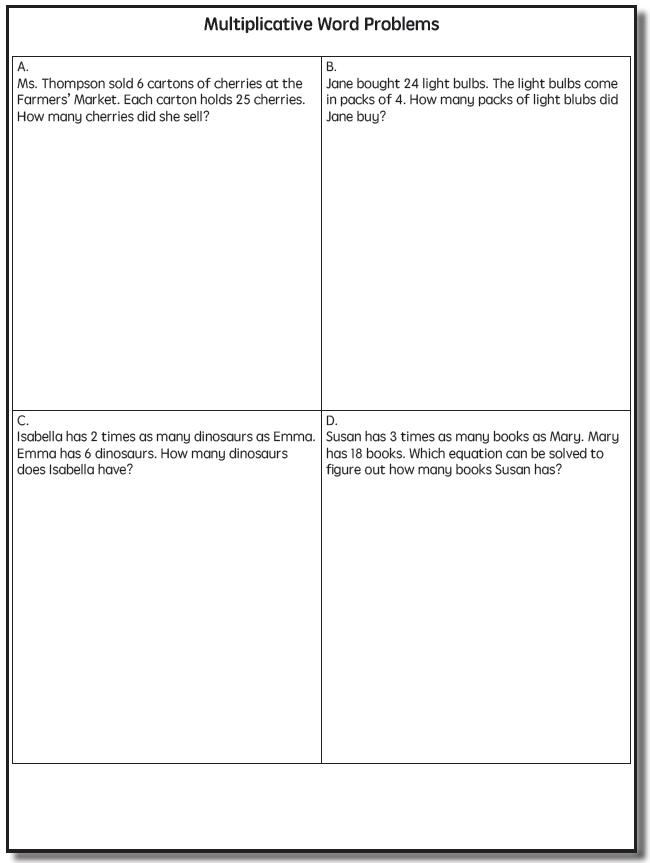 Equal Groups
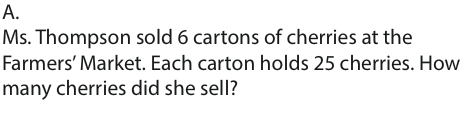 ✔
✔
G x N = P
✔
U
P
S
✔
✔
=
x
6
25
?
✔
6 x 25 = 150
✔
? = 150 cherries
Equal Groups
✔
✔
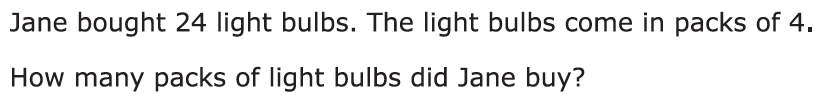 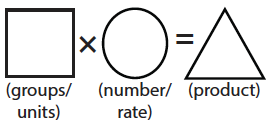 ✔
U
P
S
✔
?
4
✔
24
✔
✔
? x 4 = 24
4
4
Grade 3 STAAR
? = 6 packs
Comparison
Set multiplied by a number of times for a product
Marcie picked 6 apples. Lisa picked 2 times as many apples as Marcie. How many apples did Lisa pick?  
6 × 2 = ?			
Lisa picked 12 apples. She picked 2 times as many apples as Marcie. How many apples did Marcie pick?  
? × 2 = 12			
Lisa picked 12 apples, and Marcie picked 6 apples. How many times as many apples did Lisa pick as Marcie did?  
6 × ? = 12
Equal Groups
“Are there groups with an equal number in each group?”
Comparison
“Is a set compared a number of times?”
Comparison
S		×		T 		= 		P
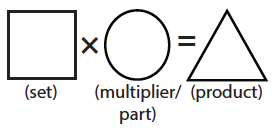 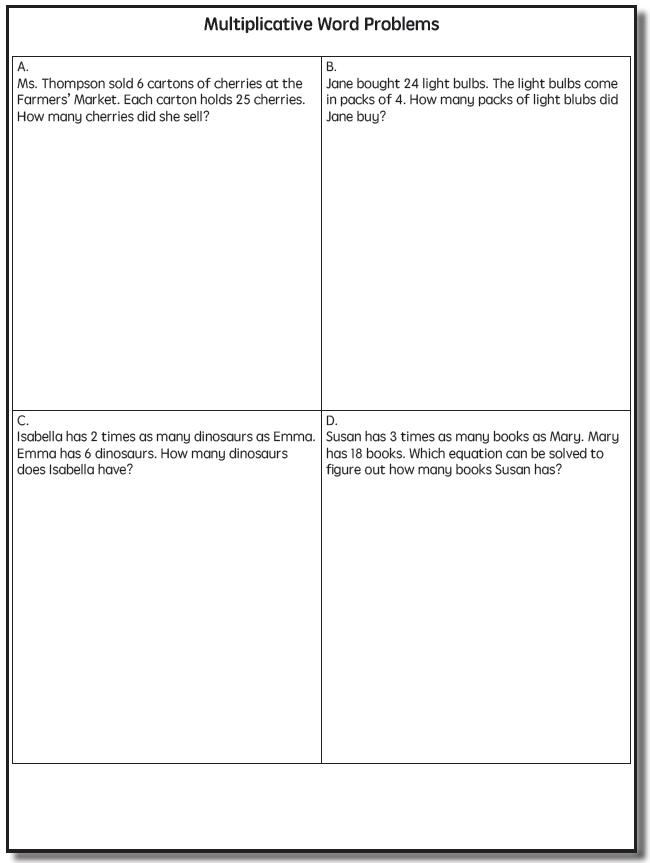 Comparison
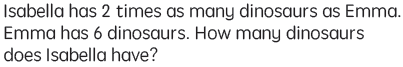 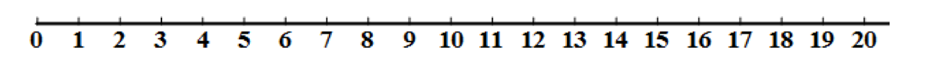 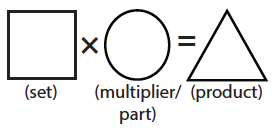 ✔
U
P
S
✔
6
2
?
✔
✔
✔
Grade 4 Smarter Balanced
? = 12 dinosaurs
Comparison
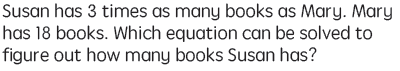 Ratios/Proportions
Description of relations among quantities
A bricklayer laid 92 bricks in 2 hours. At this rate, how many bricks could be laid in 10 hours?
One box of crayons costs $2.49. How much do 7 boxes of crayons cost?
Equal Groups
“Are there groups with an equal number in each group?”
Comparison
“Is a set compared a number of times?”
Ratios/Proportions
“Are there relationships among quantities - if this, then this?”
Ratios/Proportions
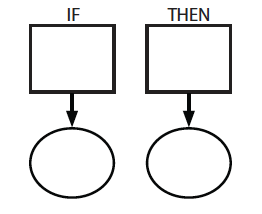 Xin et al. (2005)
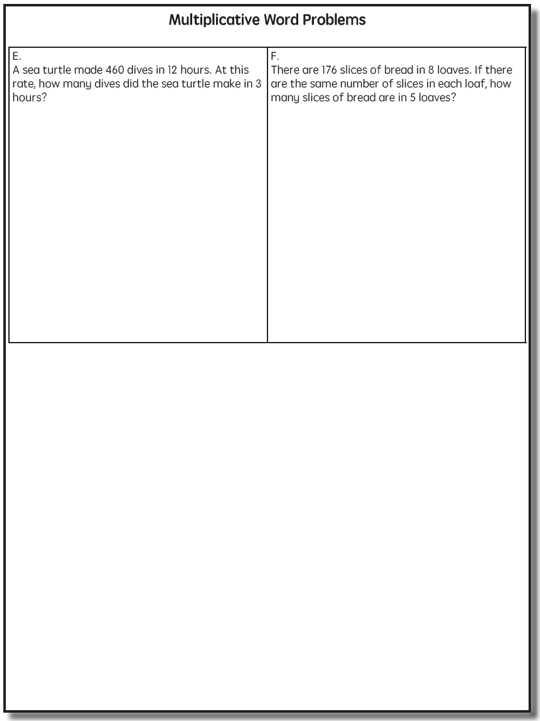 Ratios/Proportions
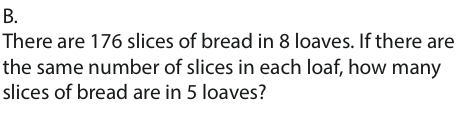 ✔
✔
✔
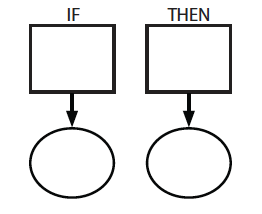 ✔
U
P
S
✔
176
?
? = 110 slices
✔
✔
✔
8
5
Ratios/Proportions
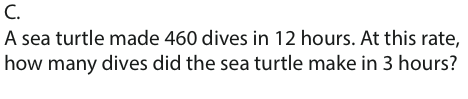 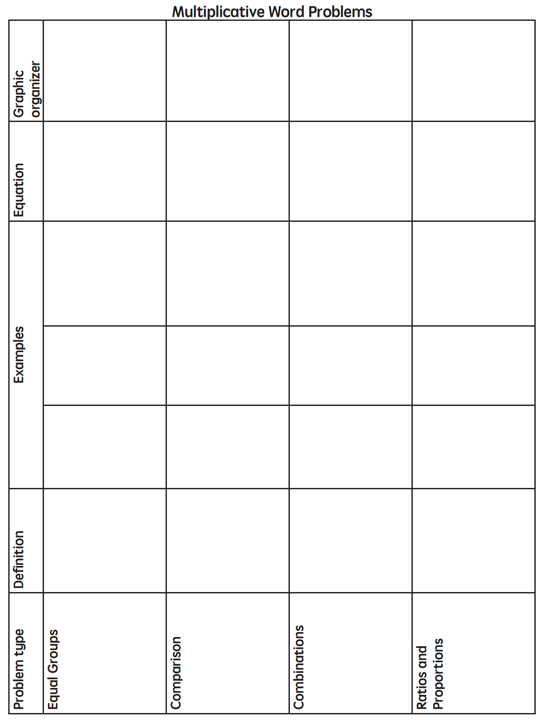 Equal Groups
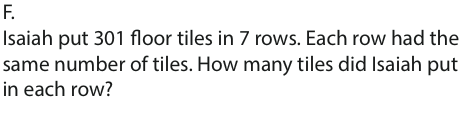 Ratios/Proportions
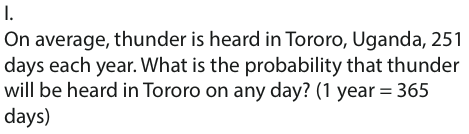 Comparison
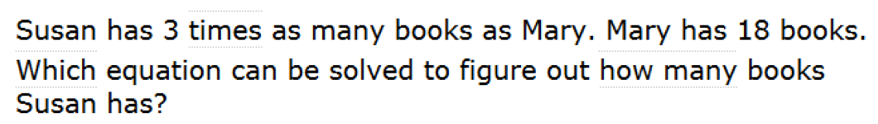 Grade 4 Smarter Balanced
Let’s Review
What’s an Equal Groups problem?
What’s a Comparison problem?
What’s a Ratios/Proportions problem?
Schema Quiz Time!
Ratios/Proportions
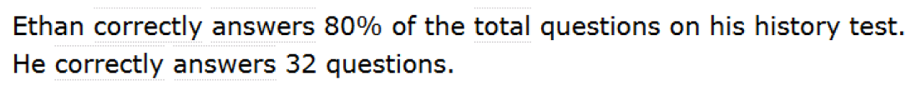 Grade 6 Smarter Balanced
Equal Groups
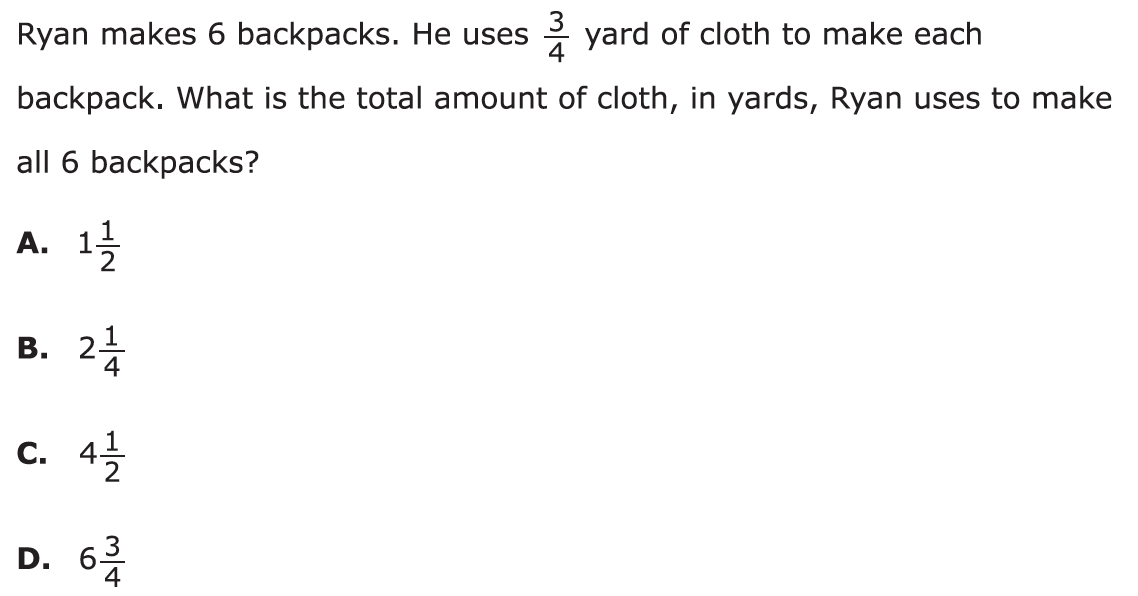 Grade 4 PARCC
Comparison
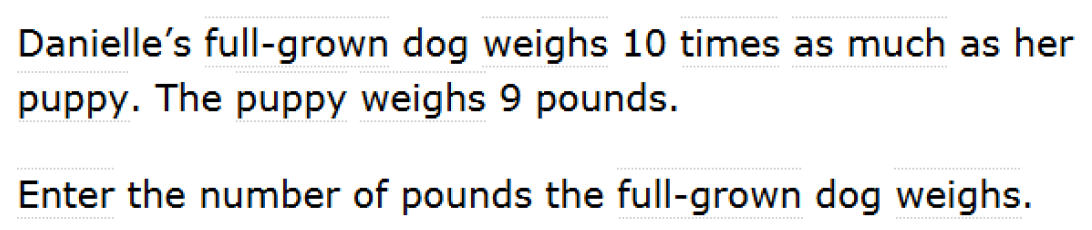 Grade 4 Smarter Balanced
Schemas
Total
Difference
Change
Equal Groups
Comparison
Ratios/Proportions
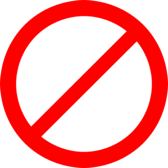 Don’t tie key words to operations
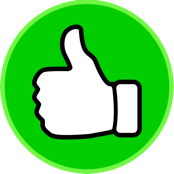 Do have an attack strategy
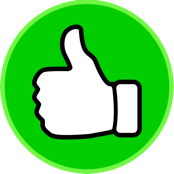 Do teach word-problem schemas
How do you incorporate effective problem-solving strategies within intensive intervention?
Don’t use key words tied to operations
Do teach students an attack strategy
Do teach students schemas

Do explicitly teach problem solving
Do provide problem-solving instruction regularly (i.e., several times a week)
Do practice schemas that students will encounter regularly
Instructional Platform
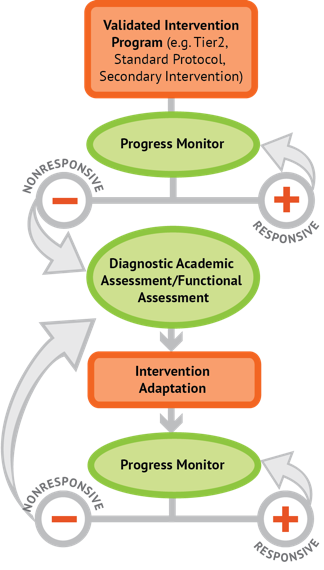 INSTRUCTIONAL DELIVERY
Explicit instruction
Precise language
Multiple representations
INSTRUCTIONAL STRATEGIES
Fluency building
Problem solving instruction
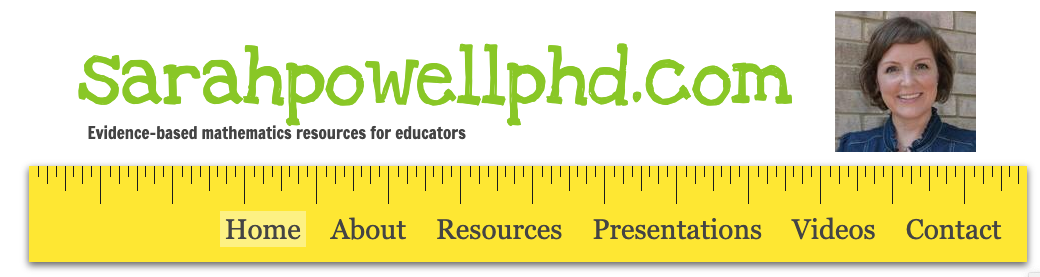 srpowell@austin.utexas.edu

@sarahpowellphd
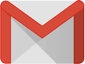 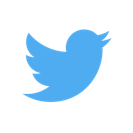 119